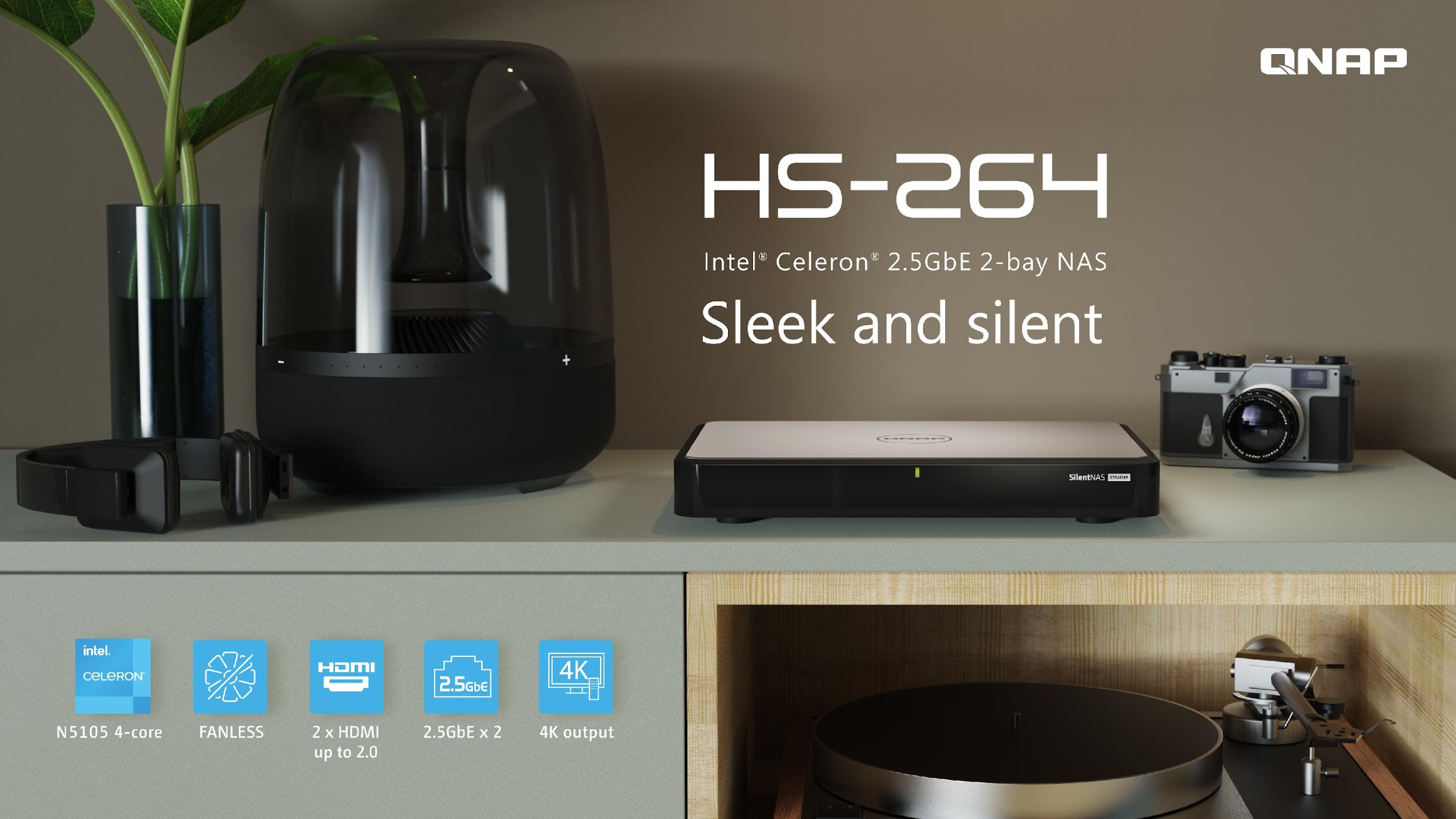 静音
家庭での使用に最適
HS-264は、ファンレス設計と金属ヘアライン仕上げの上部カバーを採用。
美しさと放熱性を両立させた、新しくエレガントな外観を採用しており、ファンに埃がたまったり故障する心配はもういりません。
[Speaker Notes: Fits your home]
QTS 5.0 + Linuxカーネル5.10
HS-264はLinuxカーネル5.10を使用するQTS5.0を採用。Intel®Celeron®N5105の最高のパフォーマンスご提供します。 QTS 5.0は、システム全体のパフォーマンスとNVMe SSDのオーバープロビジョニングとキャッシュのパフォーマンスを最適化し、HS-264の性能を余すことなく使用できます。
AES-NI 暗号化
ボリュームとフォルダのサポート
800MHzまでのGPU
UHDグラフィックス
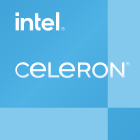 4コア
4スレッド
2.9GHz
バースト
N5105
Jasper Lake
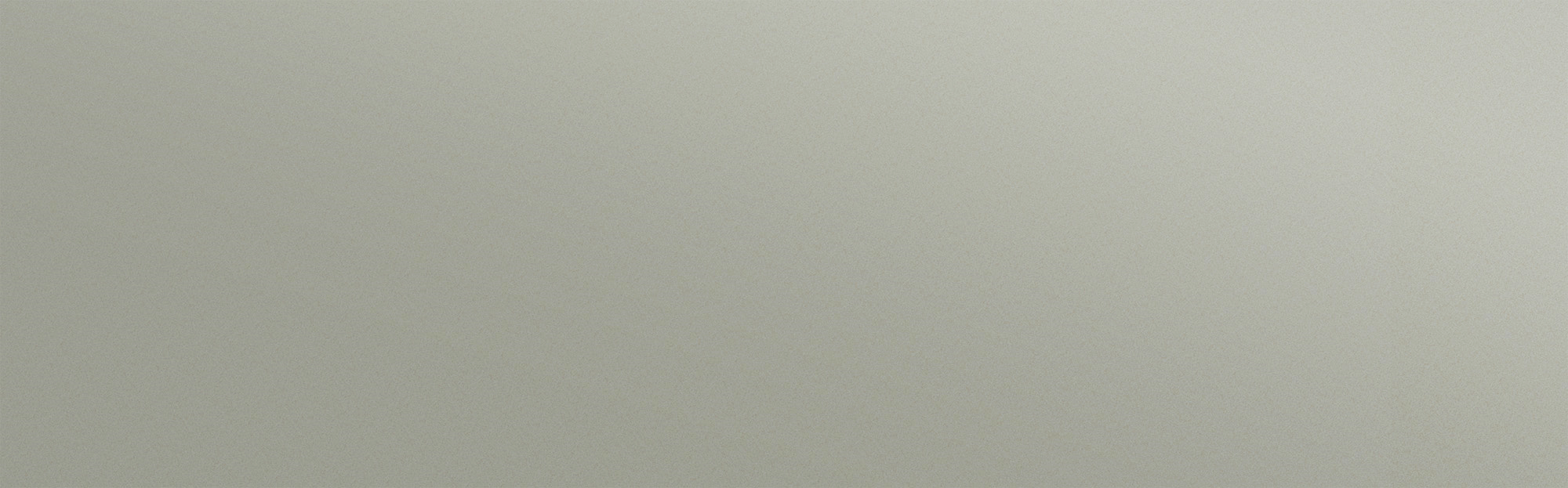 [Speaker Notes: GPU up to 800 MHz
UHD Graphics]
HS-264の正面図
軽量でミニマリストなデザイン
電源/ステータスインジケータ
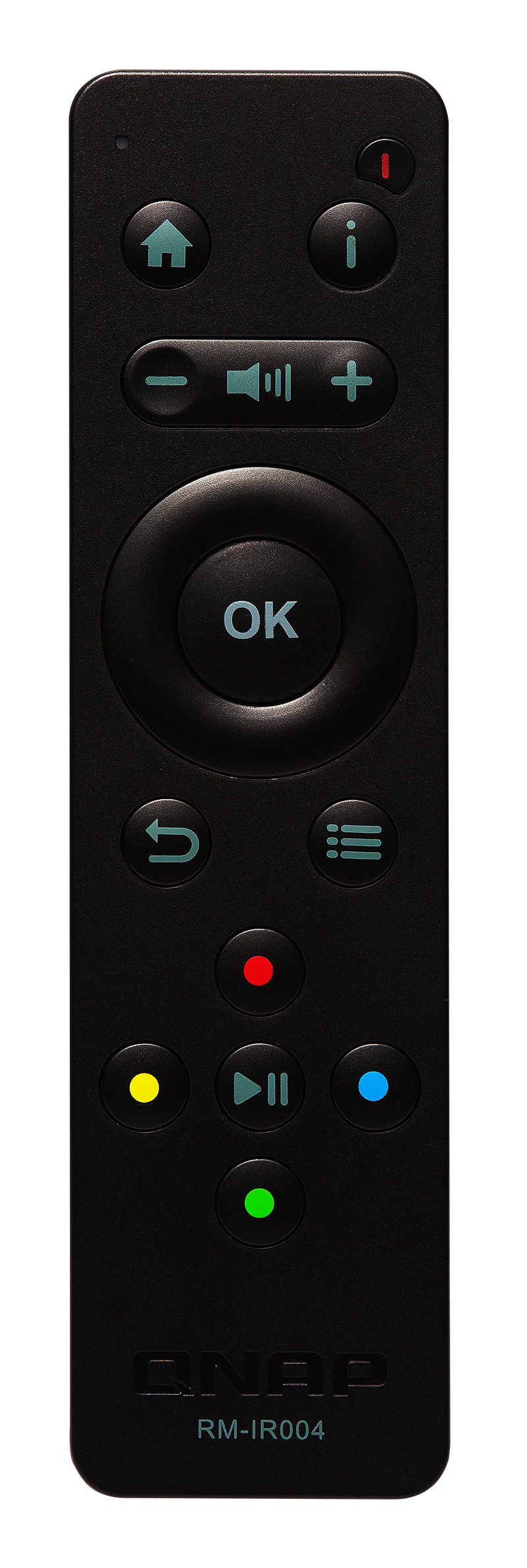 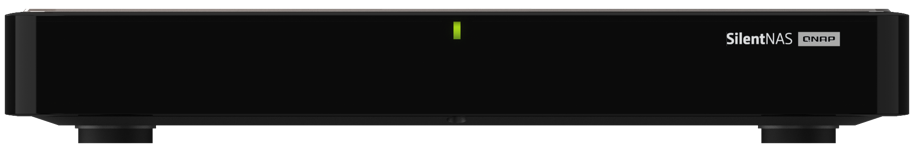 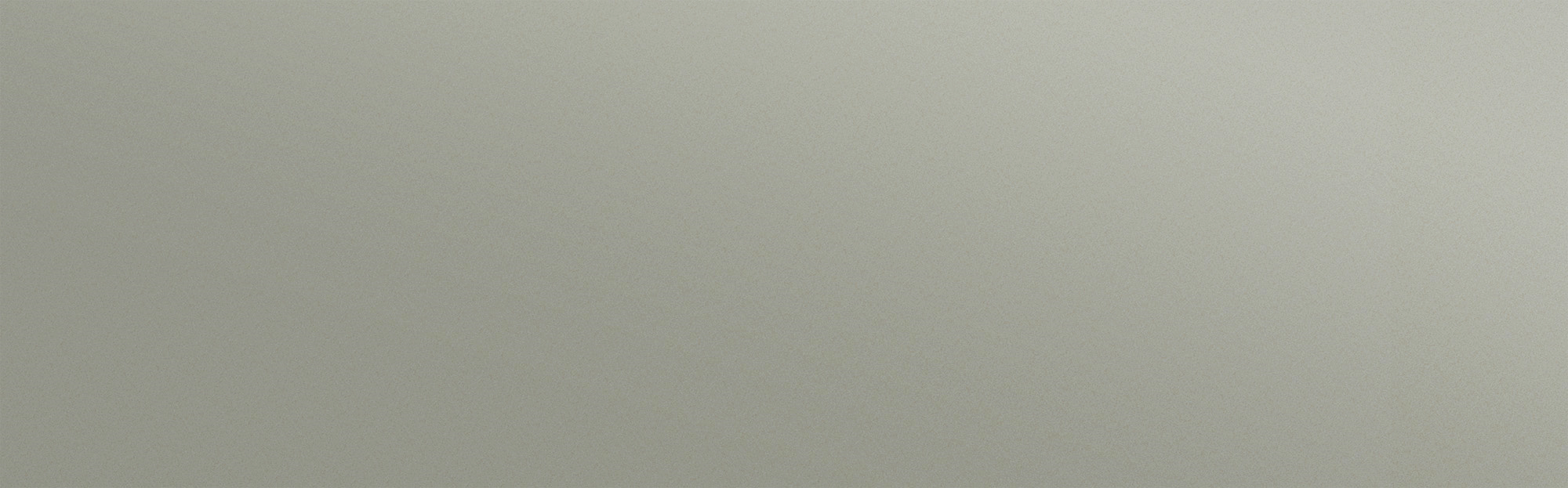 オプションのRM-IR004リモコン
赤外線受信機
[Speaker Notes: OptionalRM-IR004 remote control]
2ベイ
HDD/SSD
新しいHS-264は、SATA 6Gbps 3.5インチベイを2つ搭載。
大容量のHDDだけでなく、パフォーマンスと容量のバランスをとることが可能な
2.5インチSSDを搭載することも可能です。
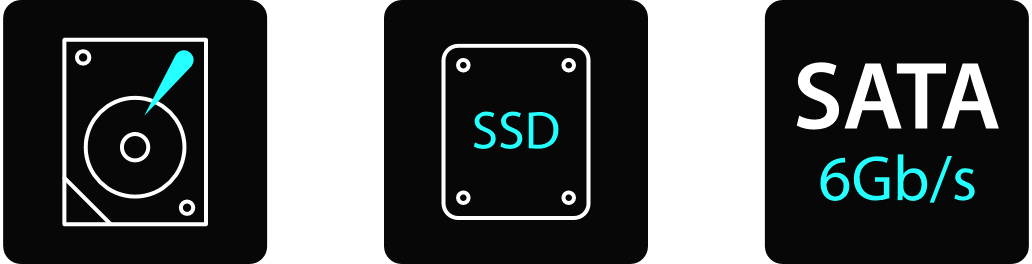 パフォーマンスと
静音を実現するSSD
SATA 6Gb / s
大容量HDD
[Speaker Notes: HDD for  high capacity]
2.5“または3.5” HDDおよびSSDを
簡単にインストール
1.フロントカバーを取り外す
2.ハードドライブトレイを引き出す
3.対応するネジを使用してディスクを取り付ける
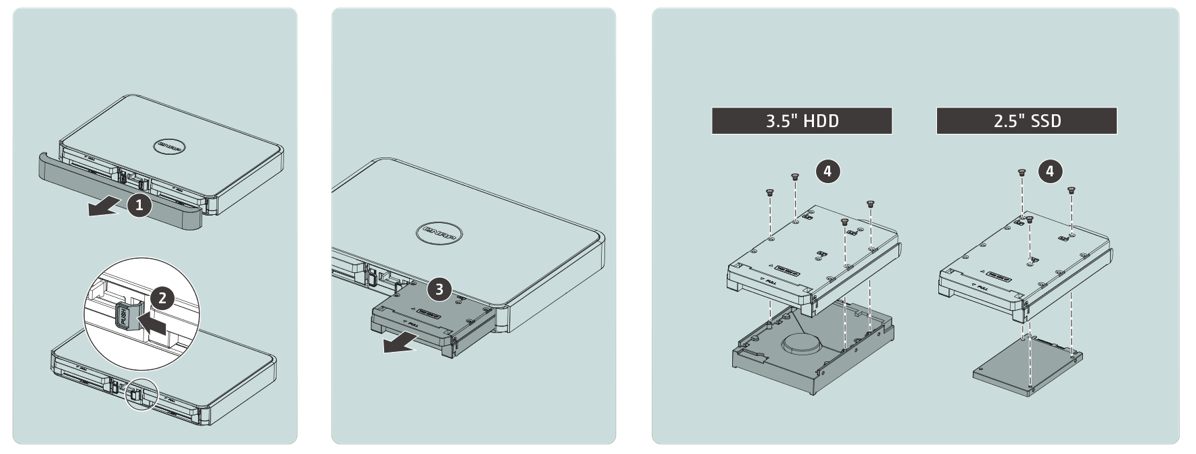 [Speaker Notes: 3. Use the corresponding screws to install the disk]
HS-264背面図
HDMI 2.0
2.5GbE (1G, 100M,10Mbps)
Kensington ロック
電源入力
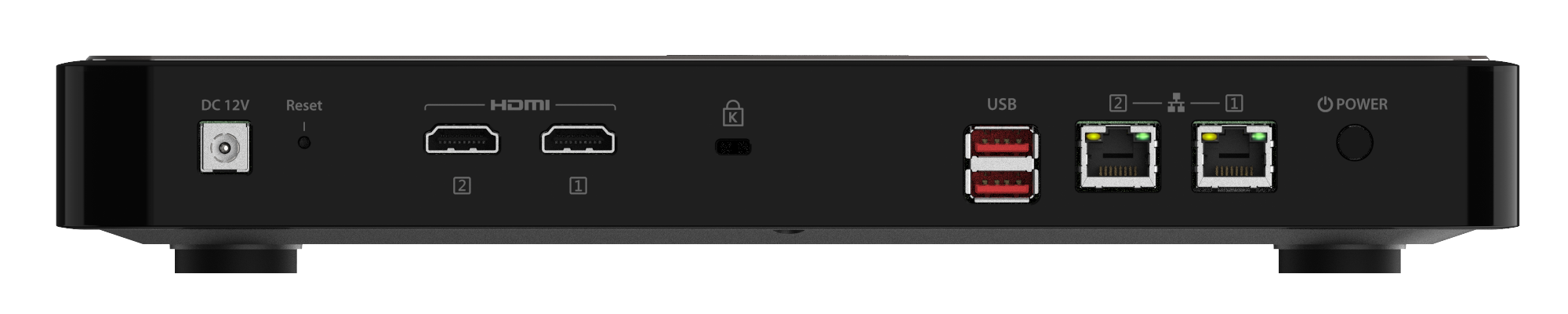 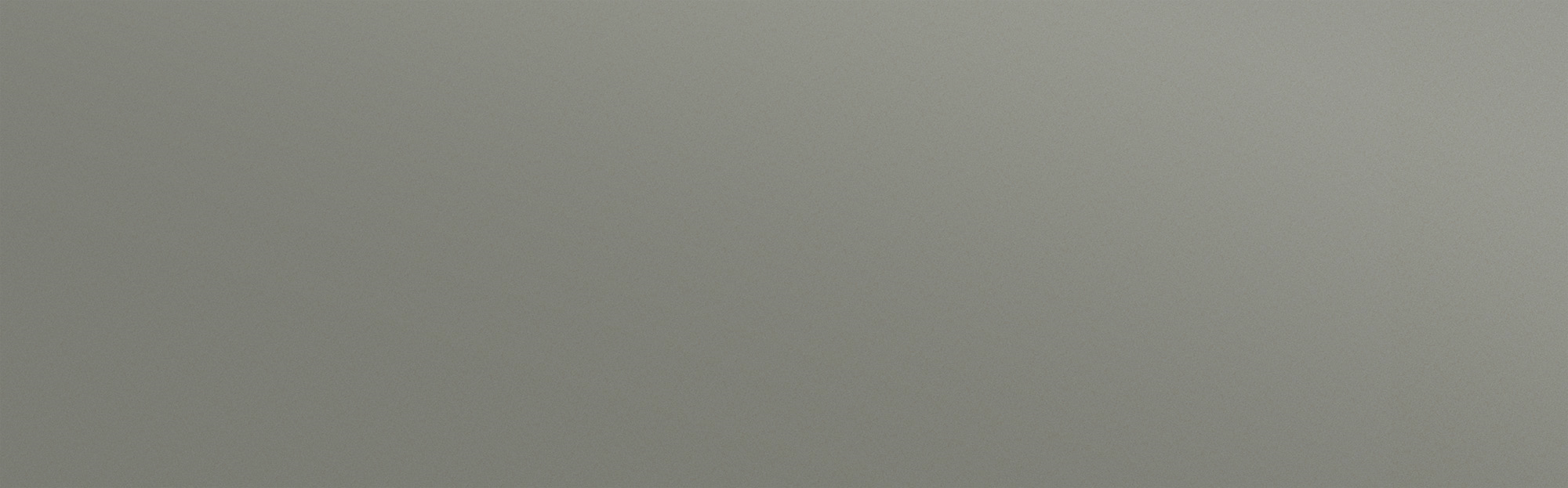 電源スイッチ
リセットボタン
USB 3.2 Gen2
(10Gbps)
2つのHDMI出力と
最大4K60Hzの
解像度を備えた
高性能GPU
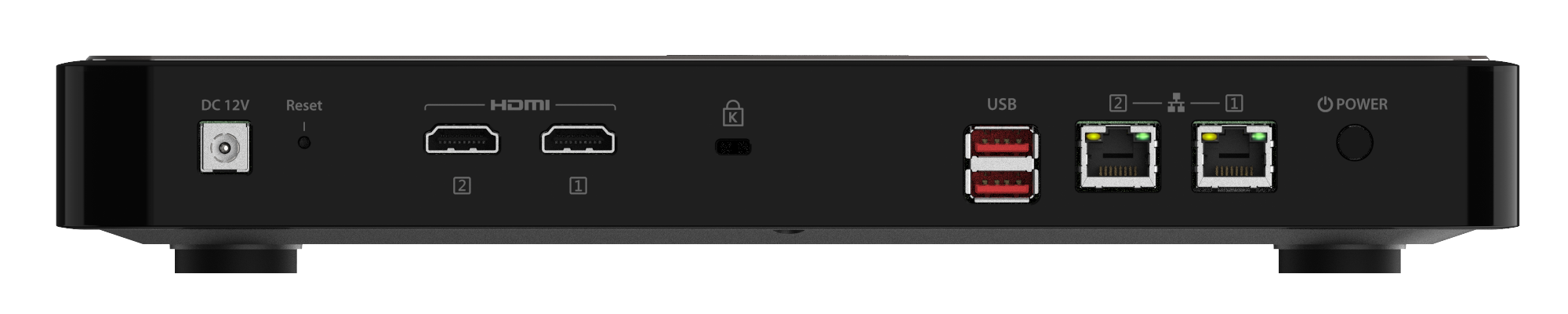 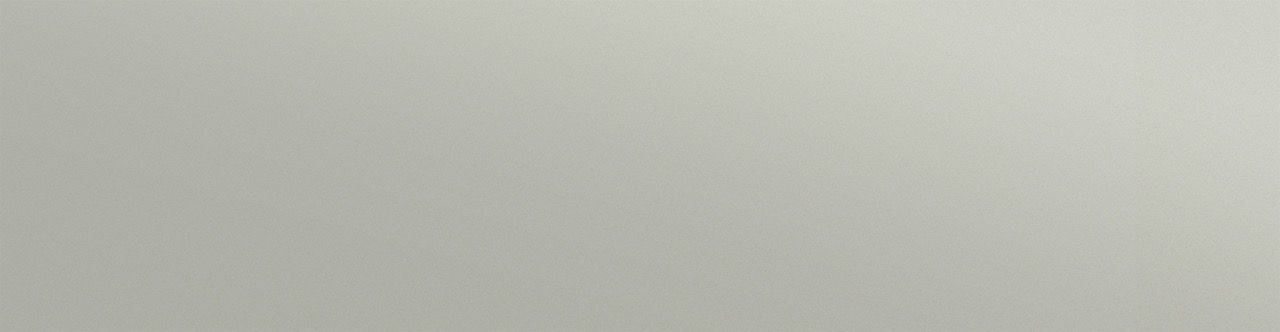 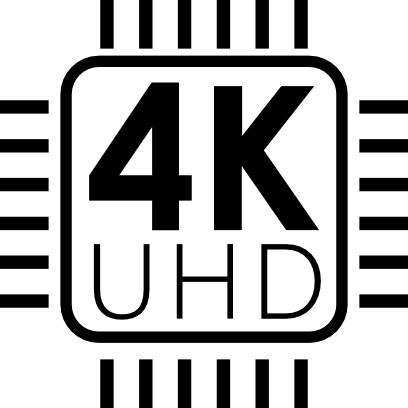 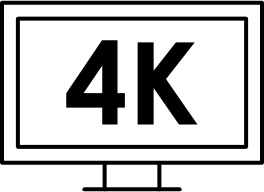 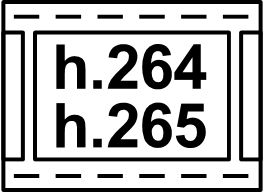 h.264/265
ハードウェアトランスコーディングをサポート
新しいグラフィックプロセスユニット
IntelUHDグラフィックス
最大4K @ 60HzHDMI出力をサポート
[Speaker Notes: New Graphic process unit
Intel UHD Graphics]
仕様
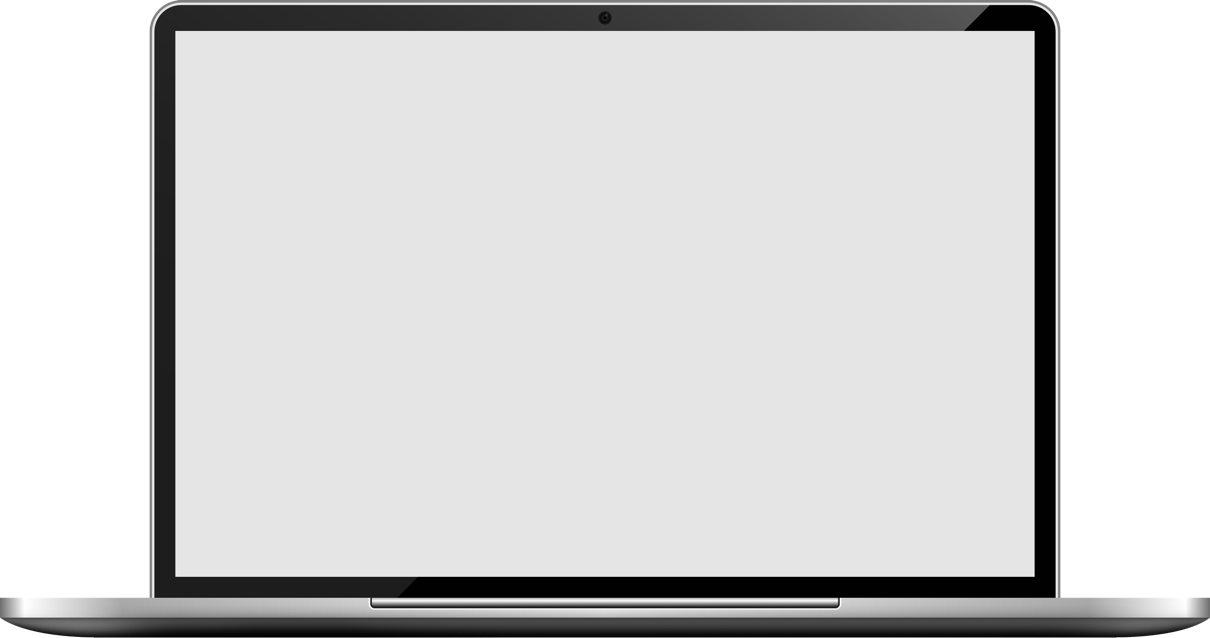 2.5GbEは、1GbEよりもはるかに高速な約295MB/秒のパフォーマンスを提供
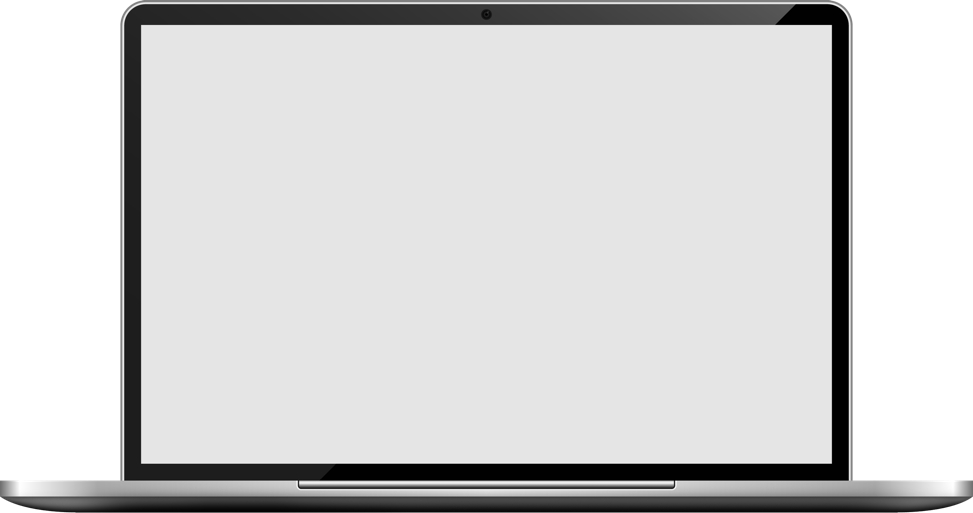 テスト環境：
PC：
CPU AMD EPYC8コアCPU;64GBメモリ; Windows 10 Pro
NAS：
HS-264-8G
2 x Samsung 870 EVO 250GB SSD; RAID0
295
ダウンロード（MB/秒）
295
アップロード（MB/秒）
Windowsファイル転送
[Speaker Notes: 295]
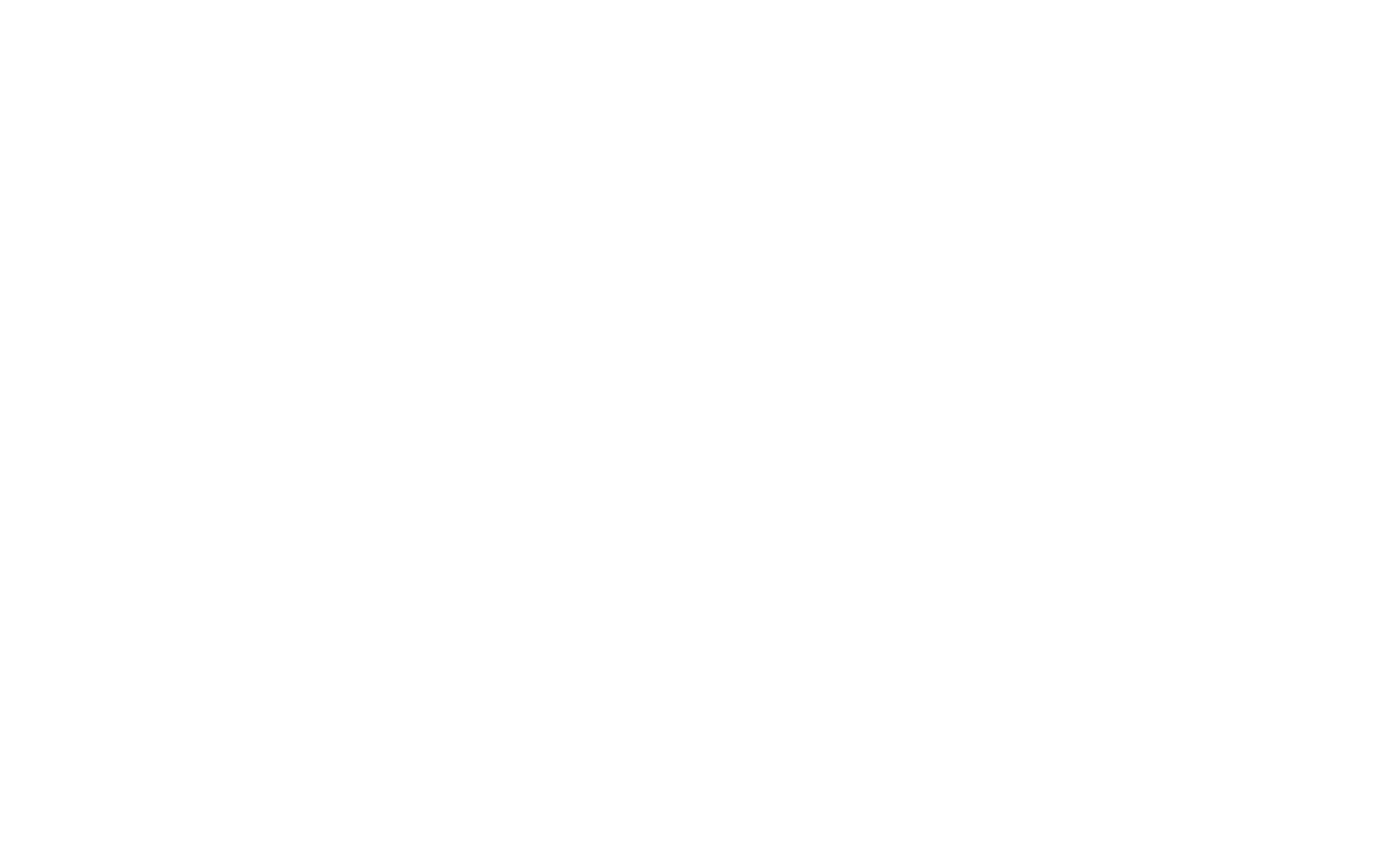 HS-264がまもなく利用可能！
2年間の標準保証が付いており、最大5年間まで保証を延長可能です
保証P/N：
EXTW-GREEN-3Y（追加の3年保証）
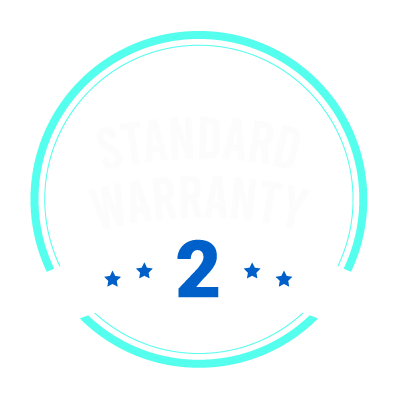 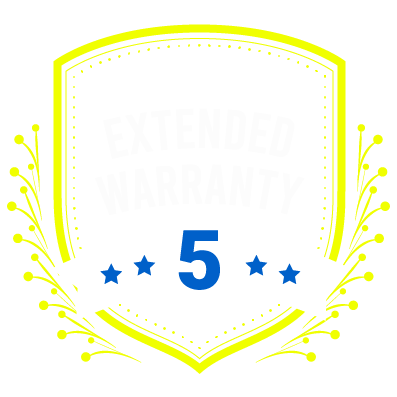 [Speaker Notes: Warranty P/N: 
EXTW-GREEN-3Y (For extra 3-year warranty)]
新しいQTS5.0
より速く、より簡単で、より安全
QVPN対応 / WireGuard VPN
[Speaker Notes: Faster, easier and more secureSupport QVPN / WireGuard VPN]
Linux Kernel 5.10搭載のQTS5.0
セキュリティの向上とユーザーインターフェースの最適化
簡素化されたOOBEインストール手順と最適化された
ユーザーインターフェース
グループ通知
ガイド
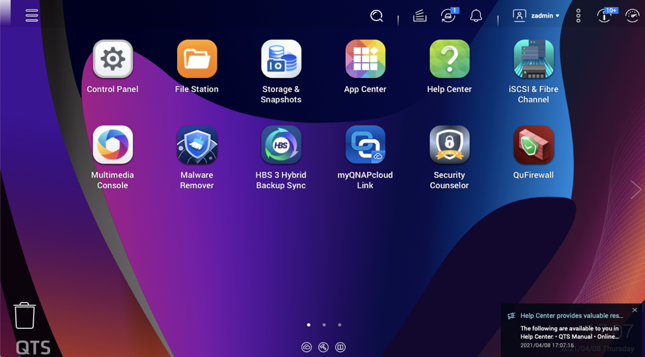 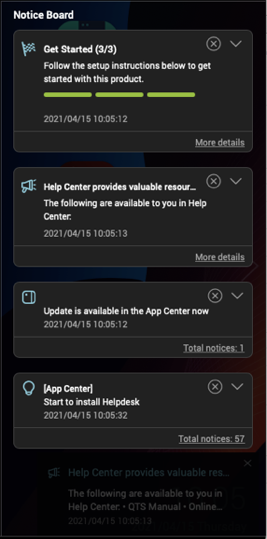 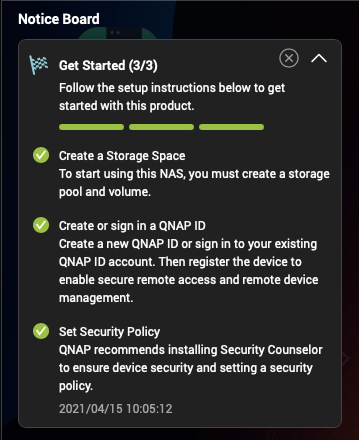 [Speaker Notes: Guide]
QVPN、QuWANメッシュVPN
さまざまなVPNソリューションを提供
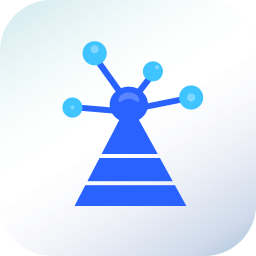 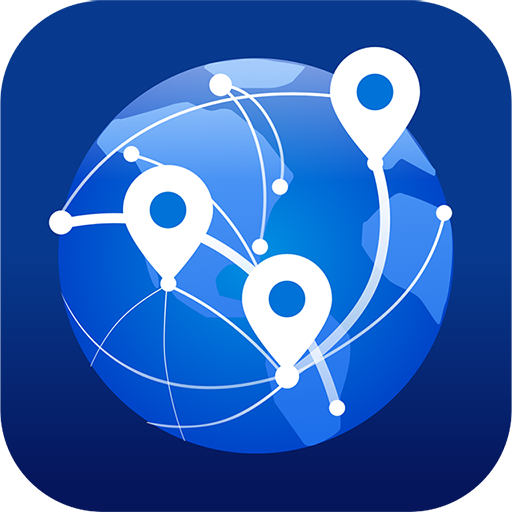 QVPN
QuWANメッシュVPN
QuWANSD-WANはIPsecVPNをサポートしているため、QNAPNASおよびVMwareHypervisorプラットフォームは自動メッシュVPNネットワークを構築でき、安全性の高いマルチサイト接続を実現します。
詳細：QuWAN SD-WAN
リモートNASへのVPN接続を確立し、コンピュータや携帯電話からそのコンテンツ/サービスにアクセスします。 また、QVPNによってNASをVPNサーバーとして使用できます。
詳細：QVPN
[Speaker Notes: Establish a VPN connection to a remote NAS and access its content/services from computers and mobile phones. You can also use the NAS as a VPN server through QVPN.
Learn more: QVPN]
WireGuardVPN 標準サポートのQTS5.0
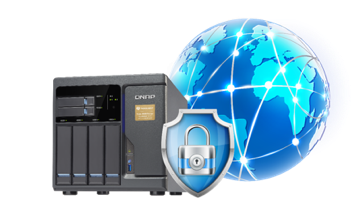 新しいQVPNのWireGuardVPNは、軽量かつセットアップが簡単で、複数のユーザープラットフォームに対応し、速度を大幅に向上させます。個々のユーザーが自宅で仕事をする際に不可欠なツールです。
NASとの接続はより安全で便利になりました。
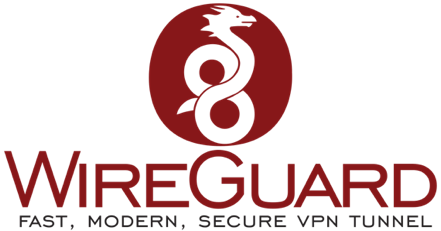 [Speaker Notes: The new QVPN's WireGuard VPN is lighter, easier to set up, supports multiple user platforms, and greatly improves the speed. It is an essential tool for individual users to work from home.
Connecting to a NAS is safer and more convenient.]
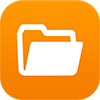 ファイル管理
QTSは、NAS内のさまざまなファイルの管理に
役立つさまざまなAPPを提供します
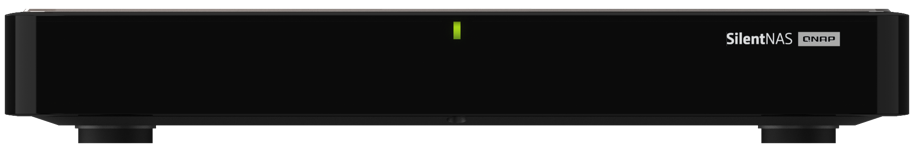 [Speaker Notes: QTS provides a variety of APPs to help you manage various files in the NAS]
File Station –
多機能ファイルブラウザ
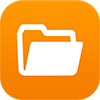 File Stationを使用すると、NASに保存されているファイルだけでなく、クラウド上のファイルも簡単に管理できます。シンプルで直感的な操作により、コンピュータなどのデバイスからファイルを素早くアップロードでき、また、異なるフォルダ間のファイルのドラッグアンドドロップやファイルの削除、ファイルとフォルダのアクセス許可を設定することで重要なデータの保護を行うことができます。
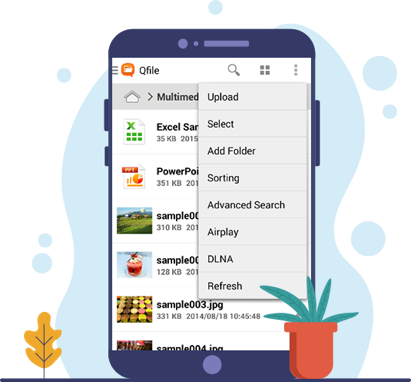 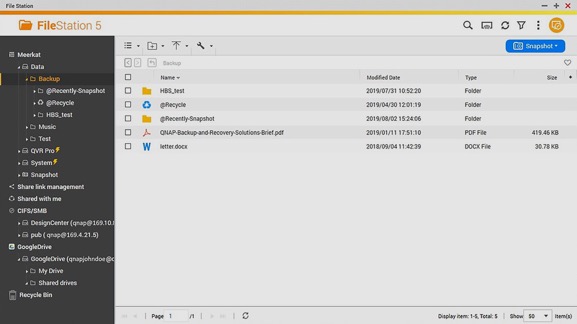 Qfileモバイルアプリでファイルを管理
[Speaker Notes: File Station not only allows you to manage the files stored in the NAS, but also the files on the cloud space can be easily managed. Through simple and intuitive operations, you can quickly upload files from devices such as computers, drag and drop files between different folders, delete files, and set file and folder permissions to protect important data from prying eyes.]
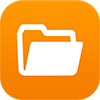 ファイルステーション – 簡単な共有
QNAP NASファイルを友人、家族、同僚と簡単に共有できます。共有リンクを作成して、ソーシャルネットワーキングサイトまたは電子メールで他の人に送信できます。ファイルをより安全にするために、有効期限を追加したり、リンクにパスワードを設定したりすることもできます。作成されたすべての共有リンクは、FileStationでも管理でき、非常に便利です。
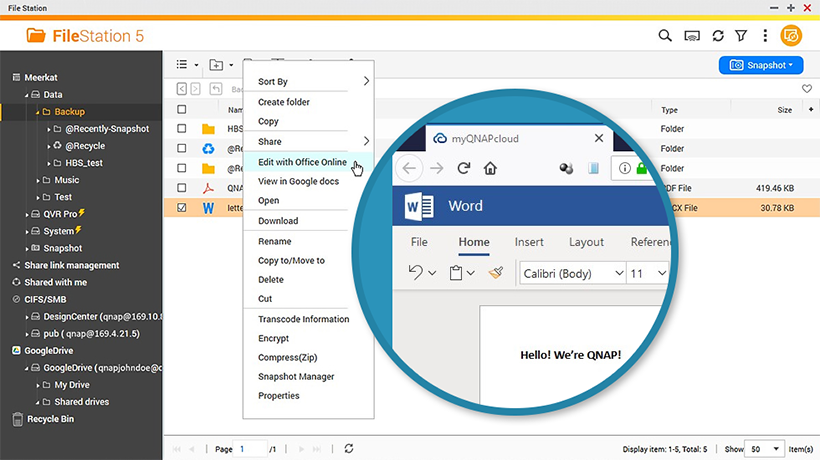 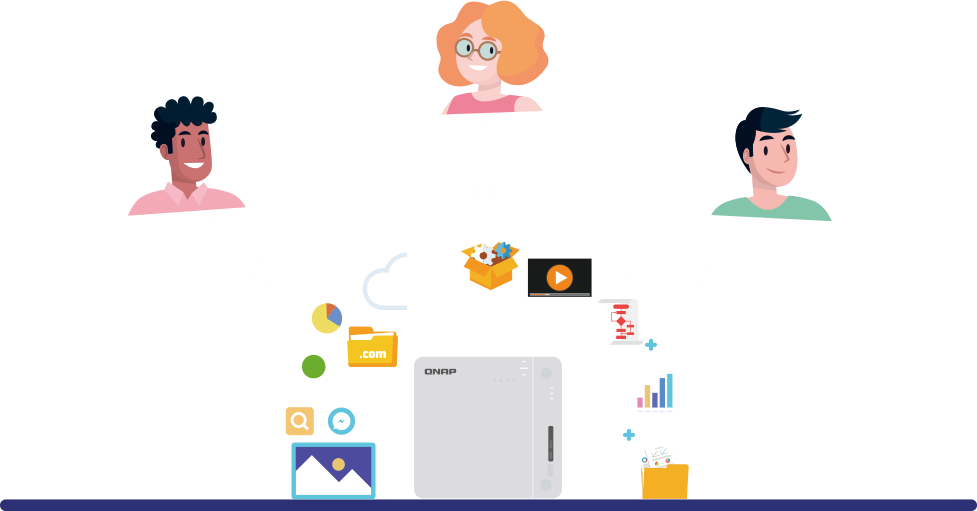 Web上のMicrosoftOfficeにより、ドキュメントの
編集が簡素化
[Speaker Notes: Microsoft Office on the web simplifies document editing]
ファイルの並べ替えと検索に便利なツール
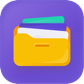 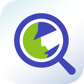 Qfiling
Qsirch
NASに保存されている写真とファイルの自動バッチ分類とアーカイブ。全自動プロセスにより、ファイルを手動でドラッグアンドドロップする必要がなくなり、時間を節約できて便利です。
まるでGoogle検索！非常に強力な全文検索エンジンを使用すると、ファイルの作成/変更日、キーワード、画像の主な色などの検索条件から、必要なファイルをすばやく見つけることができます。
5種類の高度な写真検索：人物による検索、写真内のテキストによる検索、オブジェクトによる検索、色による検索、地図による検索
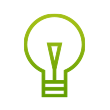 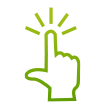 生産的！
簡単！
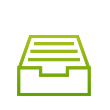 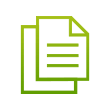 整理！
管理！
[Speaker Notes: Managing!]
QuMagie - AIスマートアルバムの
バックアップと管理
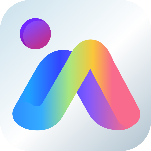 QNAPは、NAS用のAI写真・ビデオ管理ツールを開発しました。よりスマートな、写真、ビデオ管理、共有ツールのバックアップを提供する新しいAIエンジンを搭載しています。
GPUで41.7％パフォーマンスを向上
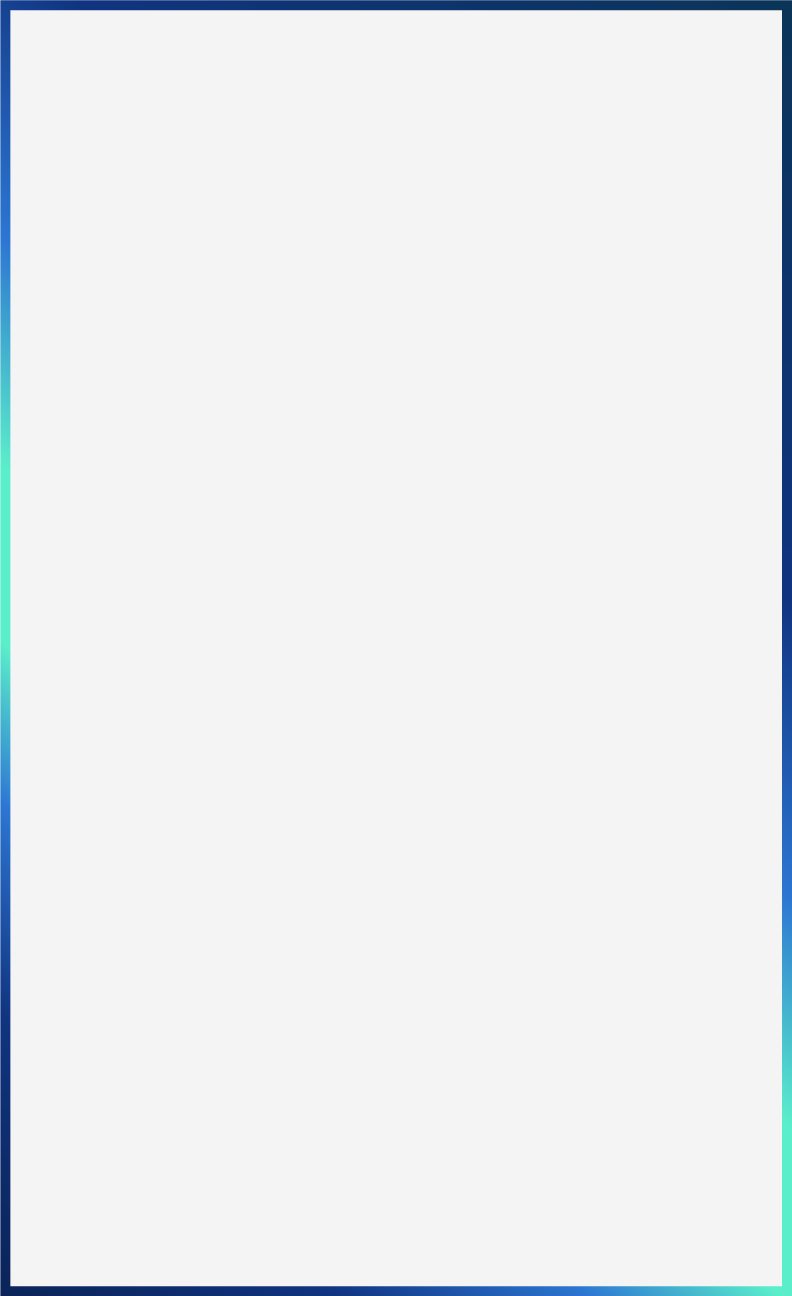 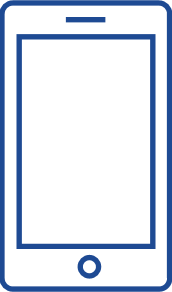 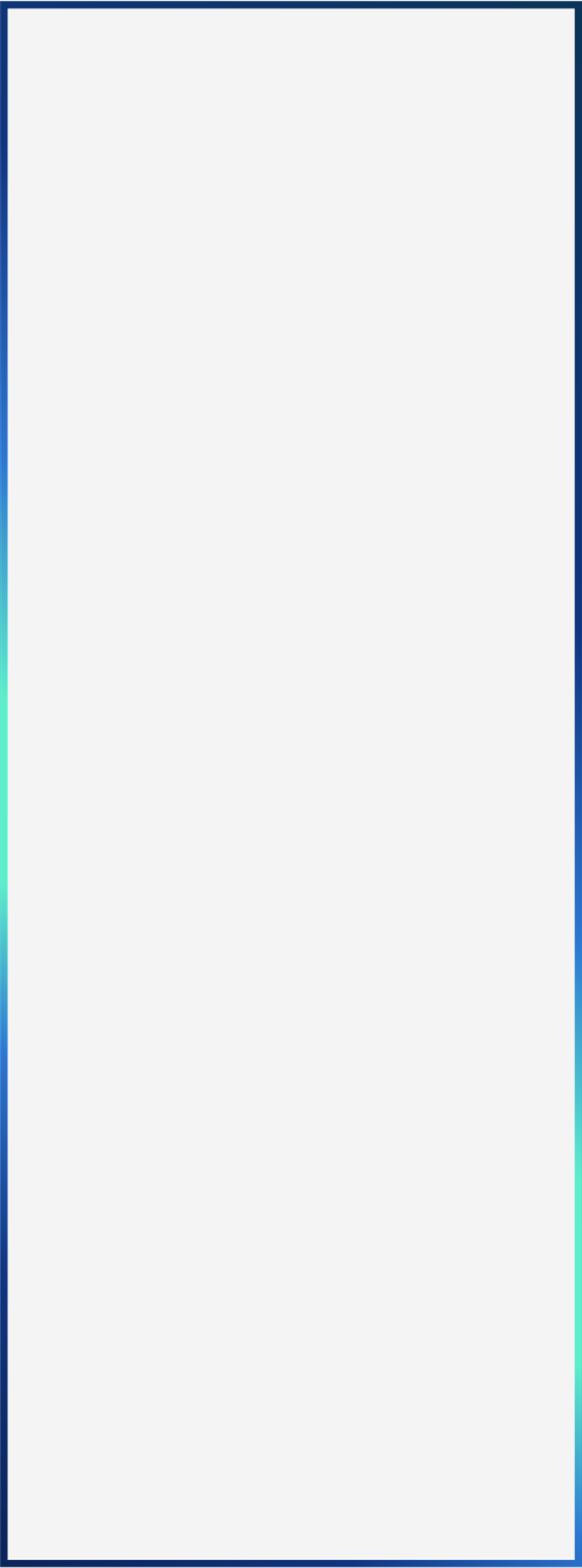 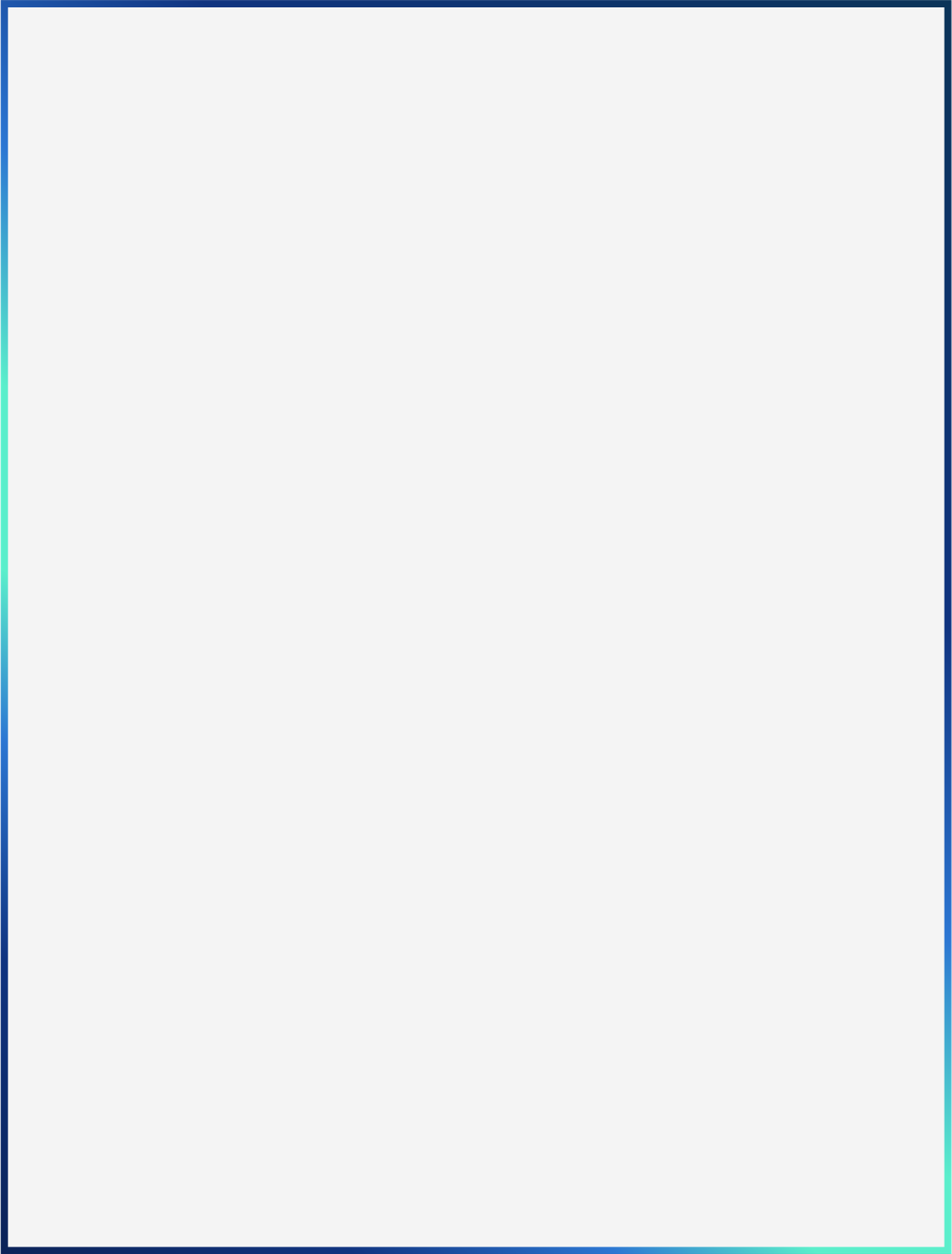 QNAP NAS
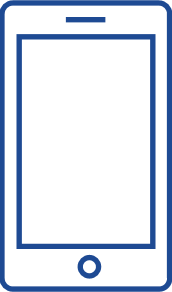 Smart Phone
閲覧および管理
Smart phone
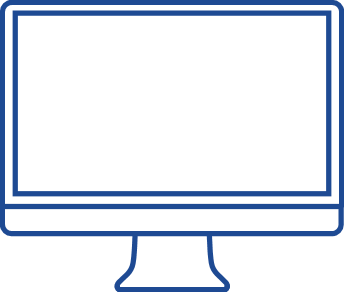 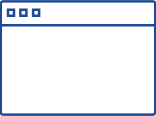 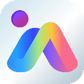 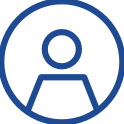 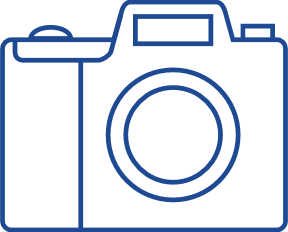 アップロード・バックアップ
PC
手持裝置
QuMagie
Camera
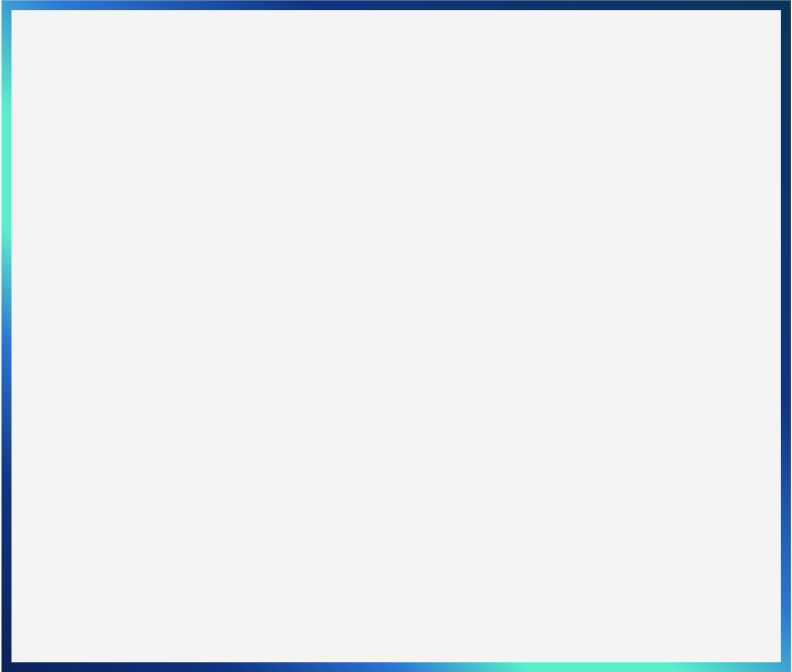 共有
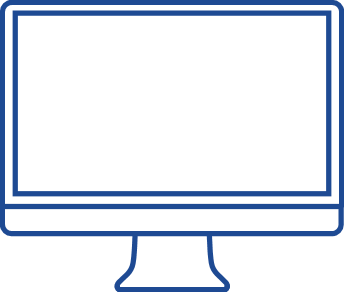 Social Media
手持裝置
PC
AIエンジン
[Speaker Notes: Boost 41.7% performance with GPU]
一体型ホームメディア
エンターテイメント
センター
あなたのニーズを満たす
様々なアプリを搭載したQTS
[Speaker Notes: QTS diversified APP to meet your needs]
高性能マルチメディアオーディオ、ビデオの再生およびストリーミングプラットフォーム
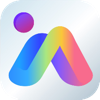 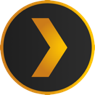 Plex Serverストリーミングとトランスコーディング
QuMagie AIスマートアルバム
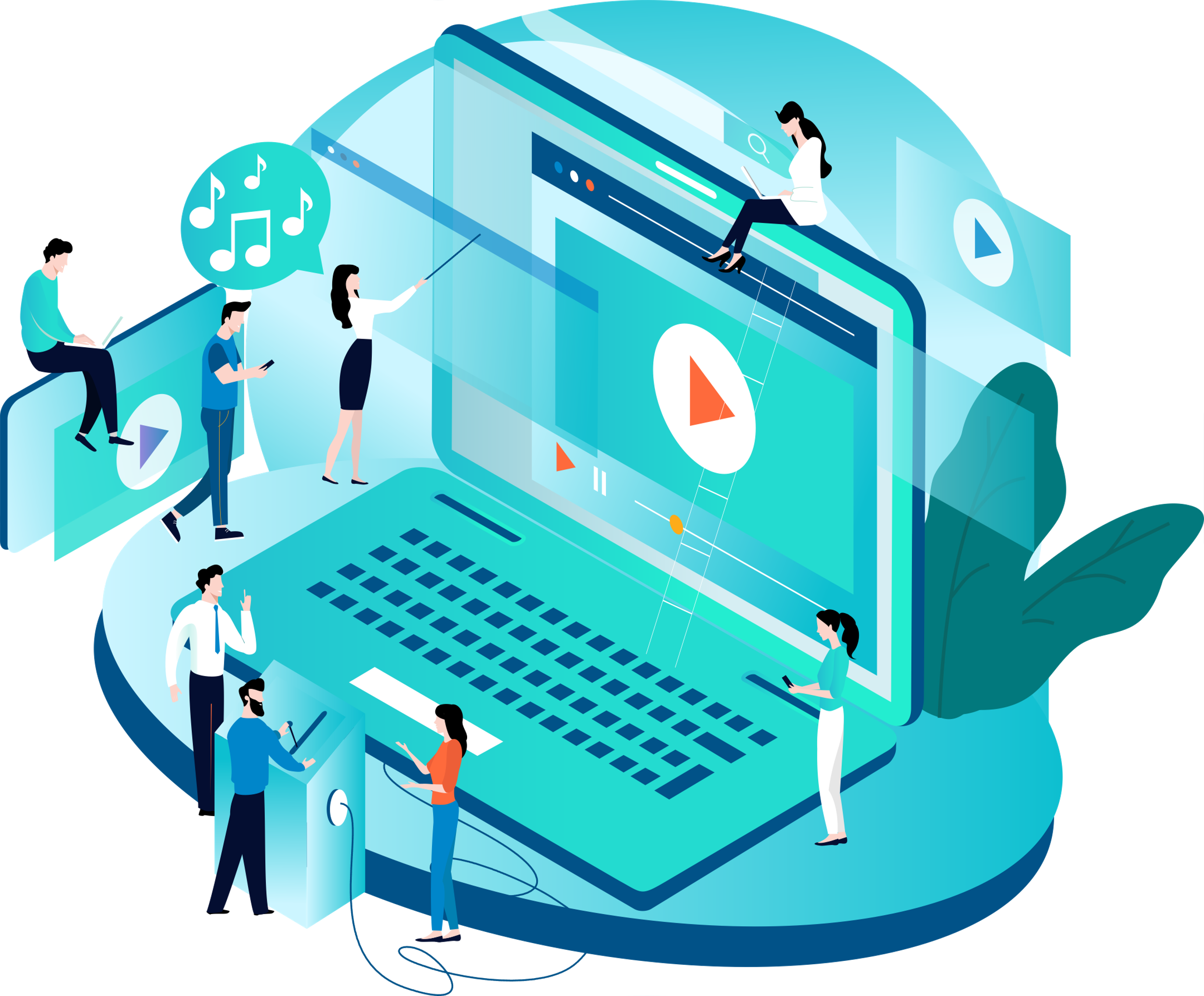 CAYIN MediaSignプレーヤー
HEVC（H.265）リアルタイム
トランスコーディング
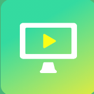 Cinema28を使用してマルチ
メディアを会議室のAV再生
デバイスにストリーミング
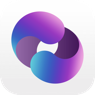 [Speaker Notes: CAYIN MediaSign Player
HEVC (H.265) real-time transcoding]
Plexを使用してパーソナルマルチメディアライブラリを構築
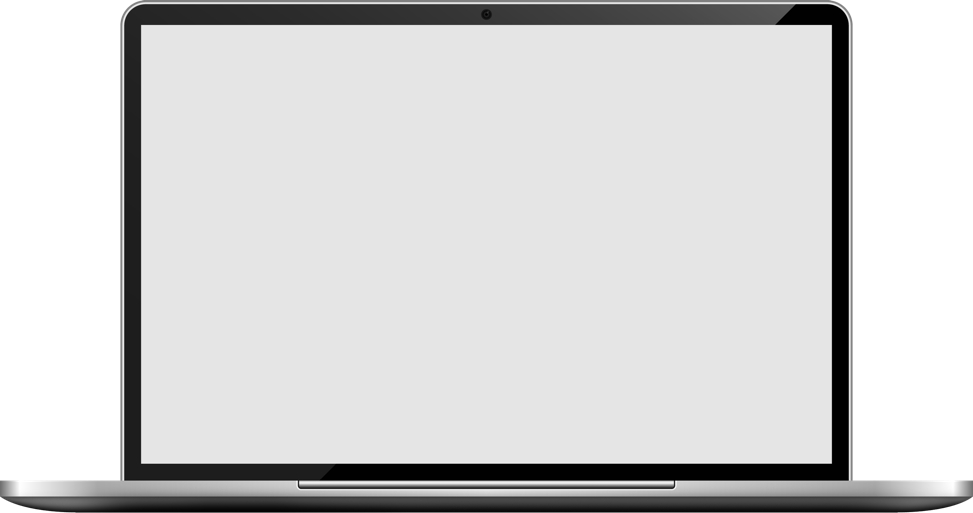 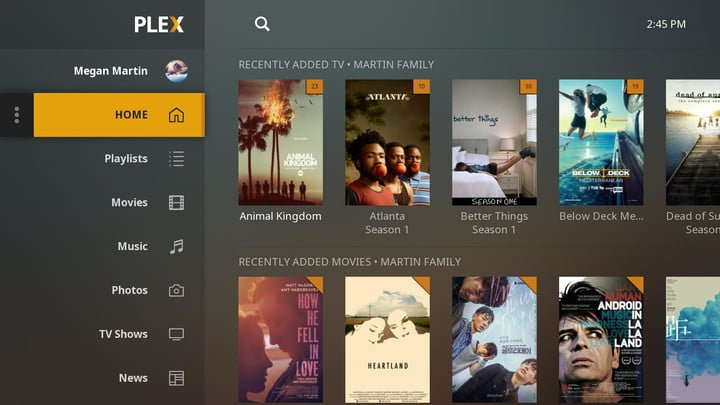 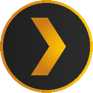 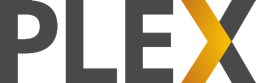 Plex Serverにより、NASを自宅で簡単にマルチメディアセンターとして使用することができます。 Plexをテレビ、タブレット、携帯電話で直接ストリーミングし、NASに保存されているマルチメディアファイルを再生できます。
[Speaker Notes: With Plex Server, you can easily turn your NAS into a multimedia center in your home. You can stream Plex directly on your TV, tablet or mobile phone and play multimedia files stored in the NAS.]
多様なTVボックスやモバイルデバイスへの接続とストリーミングに対応
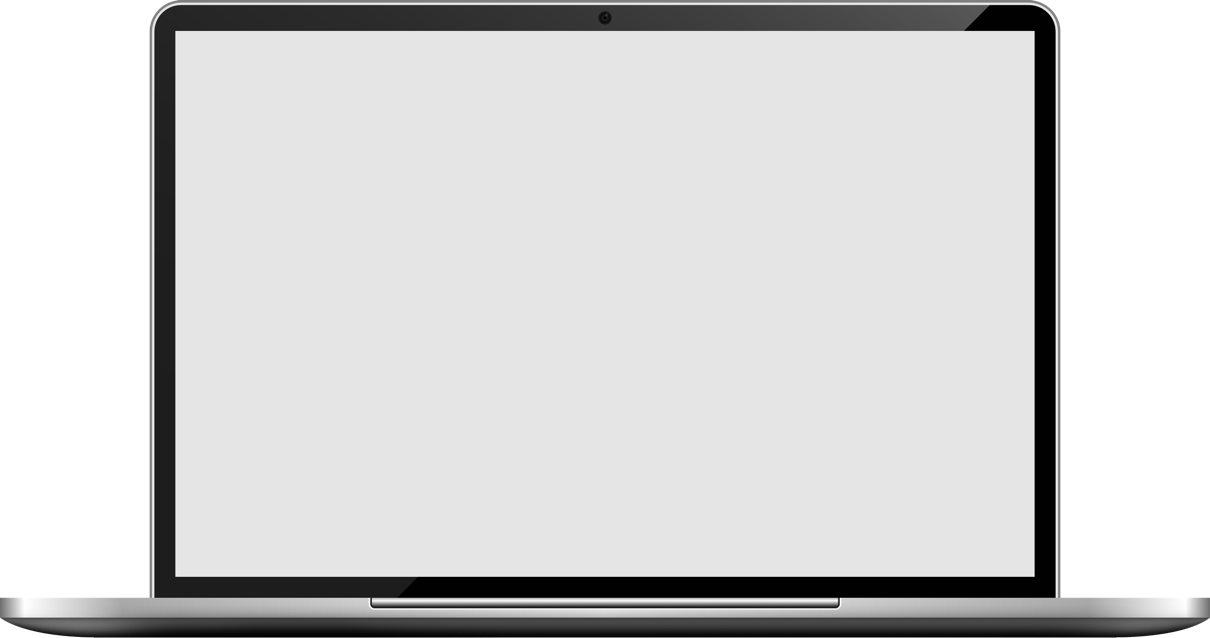 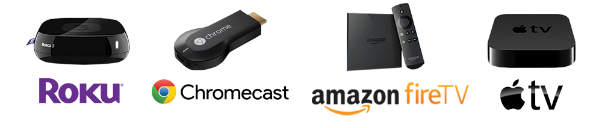 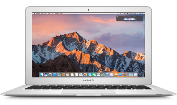 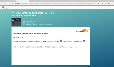 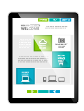 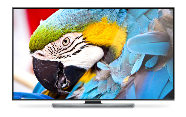 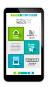 スマートホン
スマートテレビ
コンピュータ
タブレット
[Speaker Notes: Tablet]
テレビ、スクリーンに接続
HDMI出力の多くの可能性
[Speaker Notes: Lots of probability through the HDMI output]
HybridDesk Station
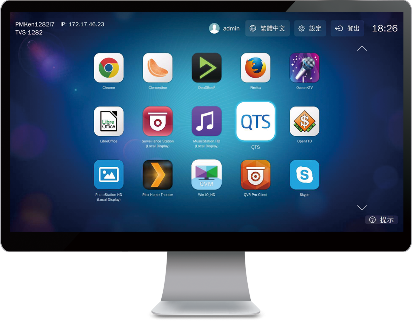 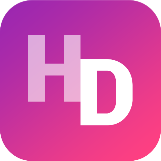 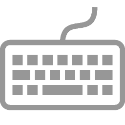 USB
HDMI
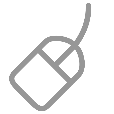 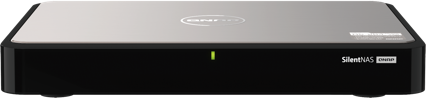 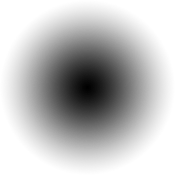 ねずみ ＆
キーボード
ネットワーク
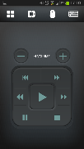 Qremoteアプリ
[Speaker Notes: Network]
HybridDeskStationアプリケーション
システム管理
監視
ソーシャルメディア
QTS
FileStation HD
QVR Pro Client
Skype
Facebook
マルチメディア
マルチメディア管理
ツール
HD Player
Clementine
Spotify
TuneIn Radio
PhotoStation HD
VideoStation HD
MusicStation HD
Chrome
Firefox
LibreOffice
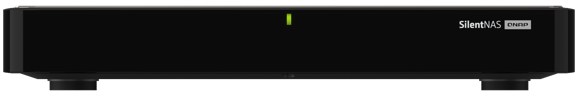 [Speaker Notes: Chrome
Firefox
LibreOffice]
Qbutton - タッチで切り換え
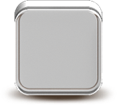 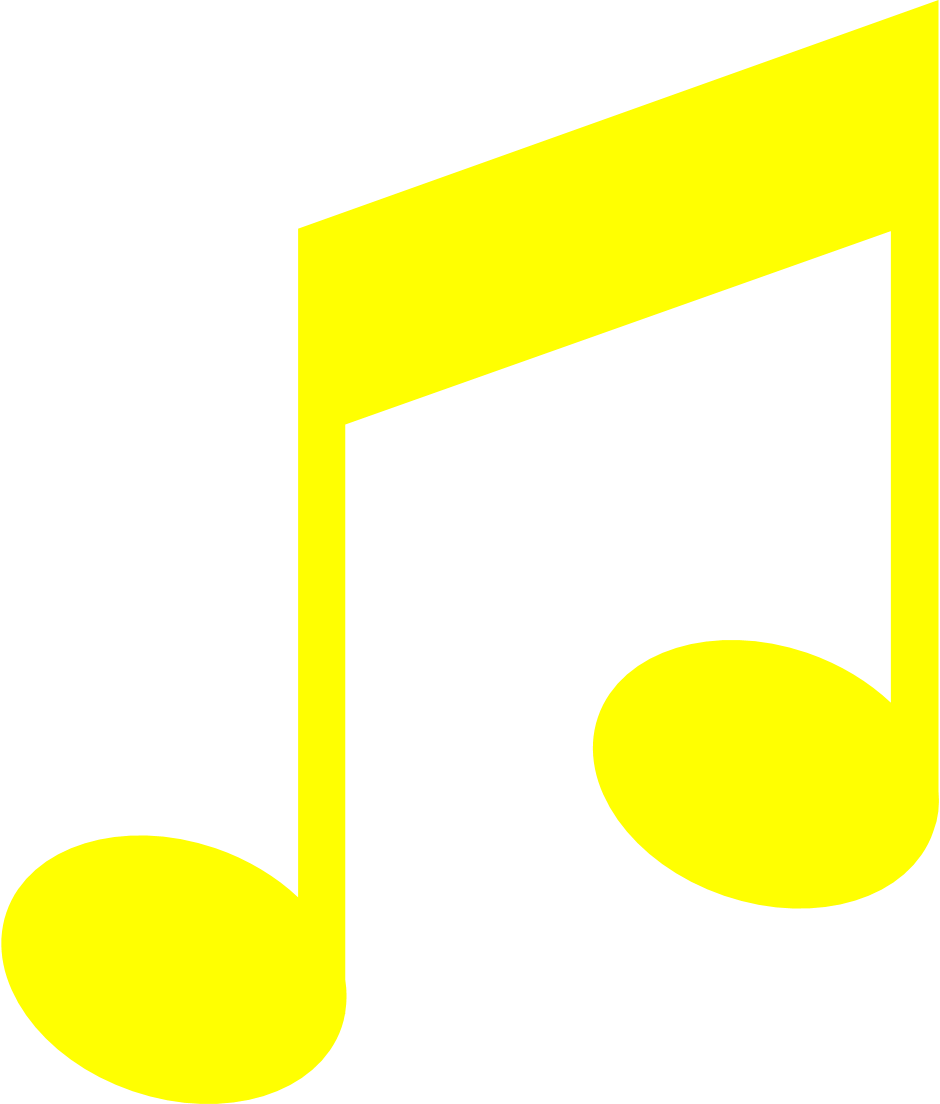 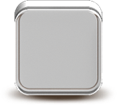 お気に入りの曲のリストを再生し、他のボタンを設定して前または次のトラックを再生します
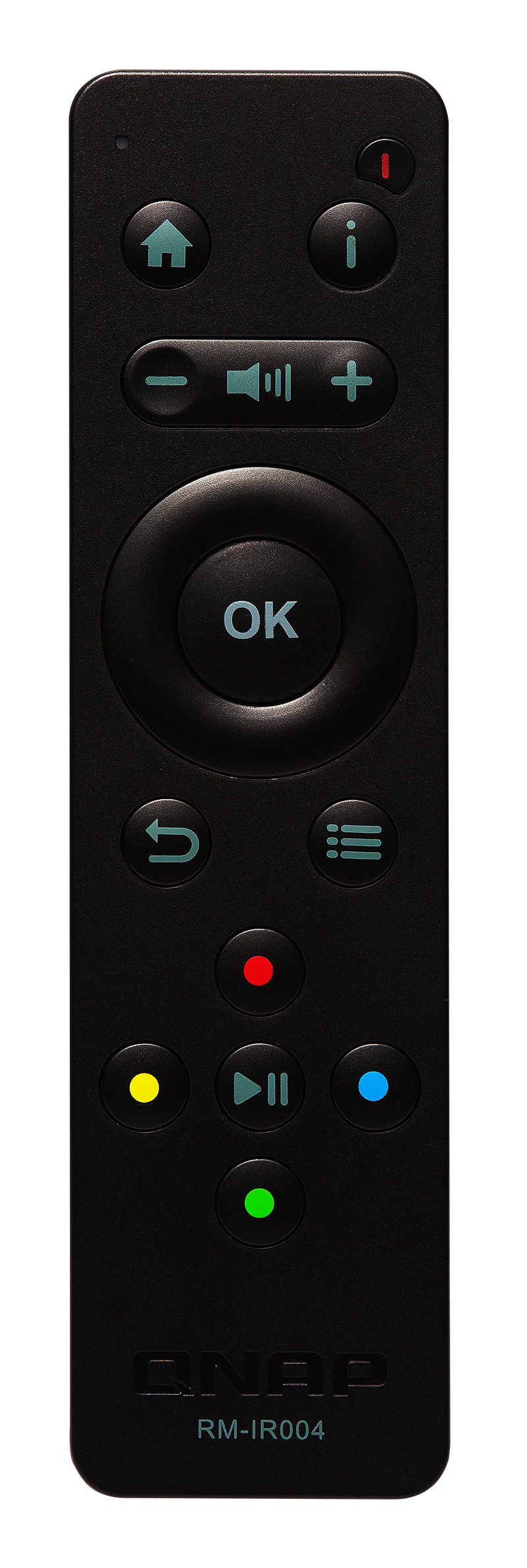 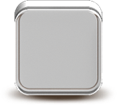 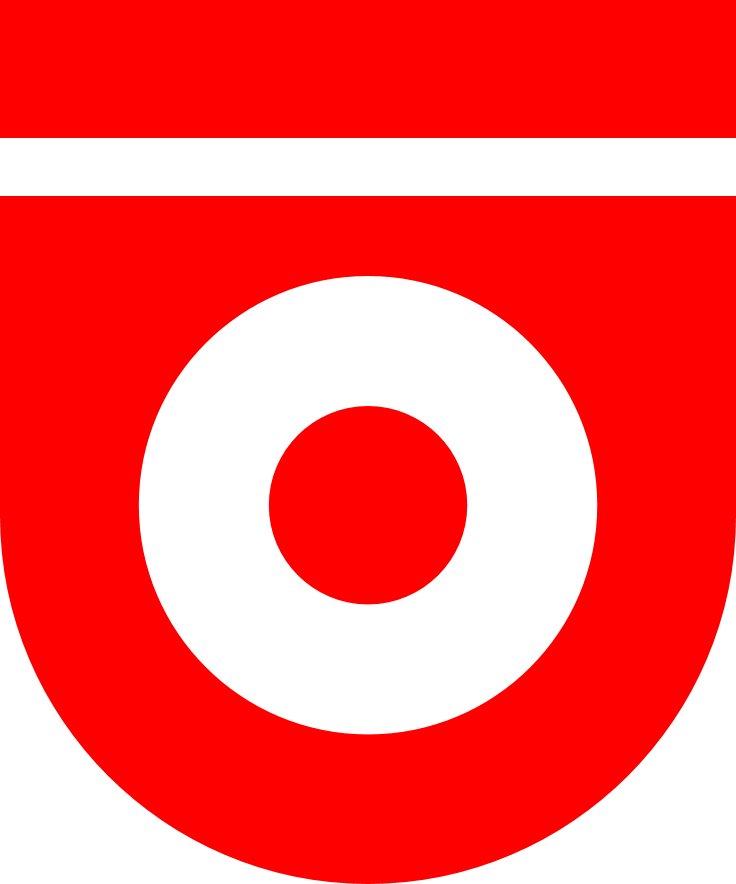 デフォルトのSurveillanceStationカメラチャネルを視聴し、すぐに監視を開始して安全性を高めましょう
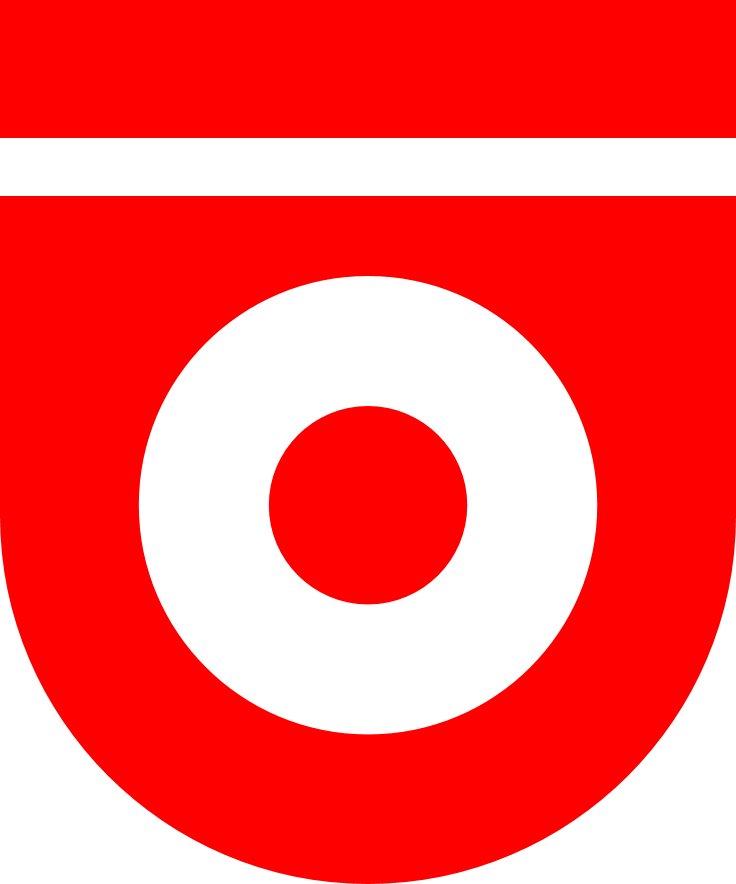 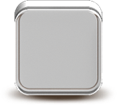 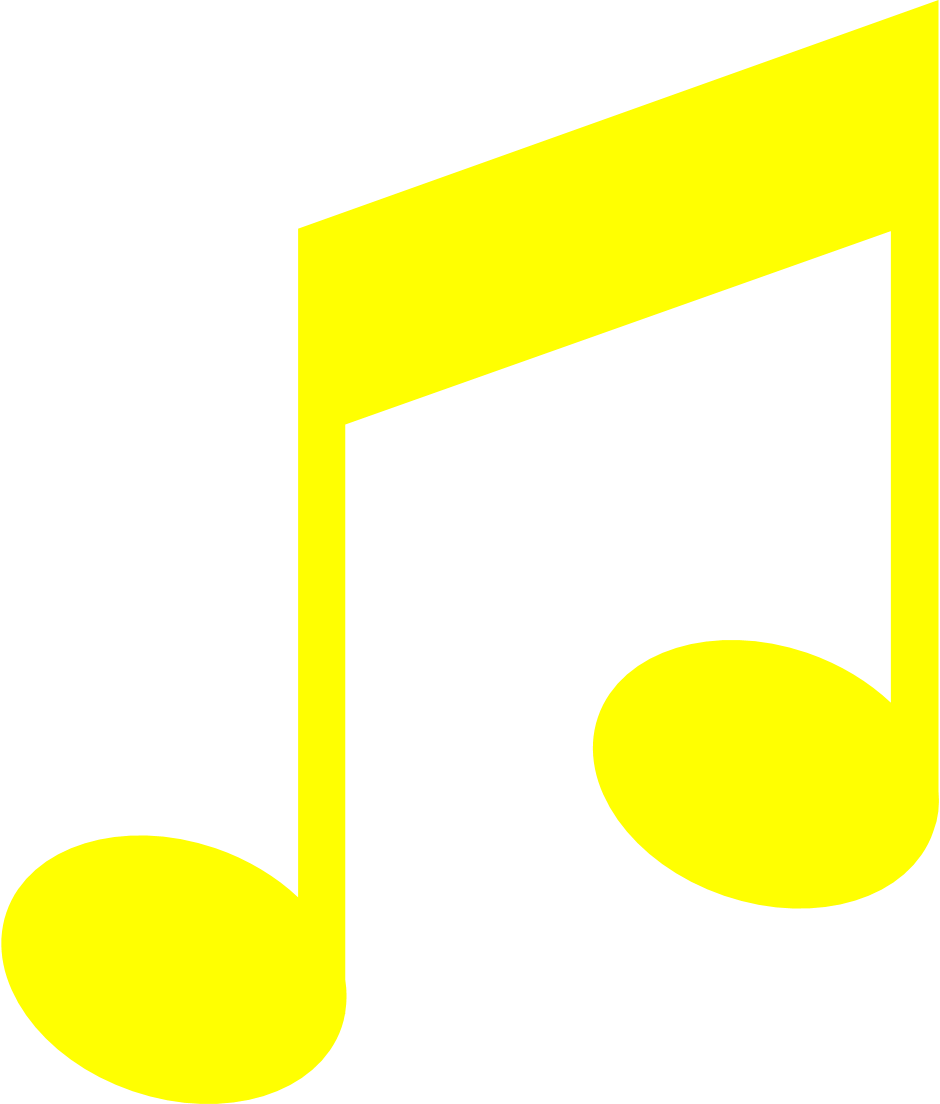 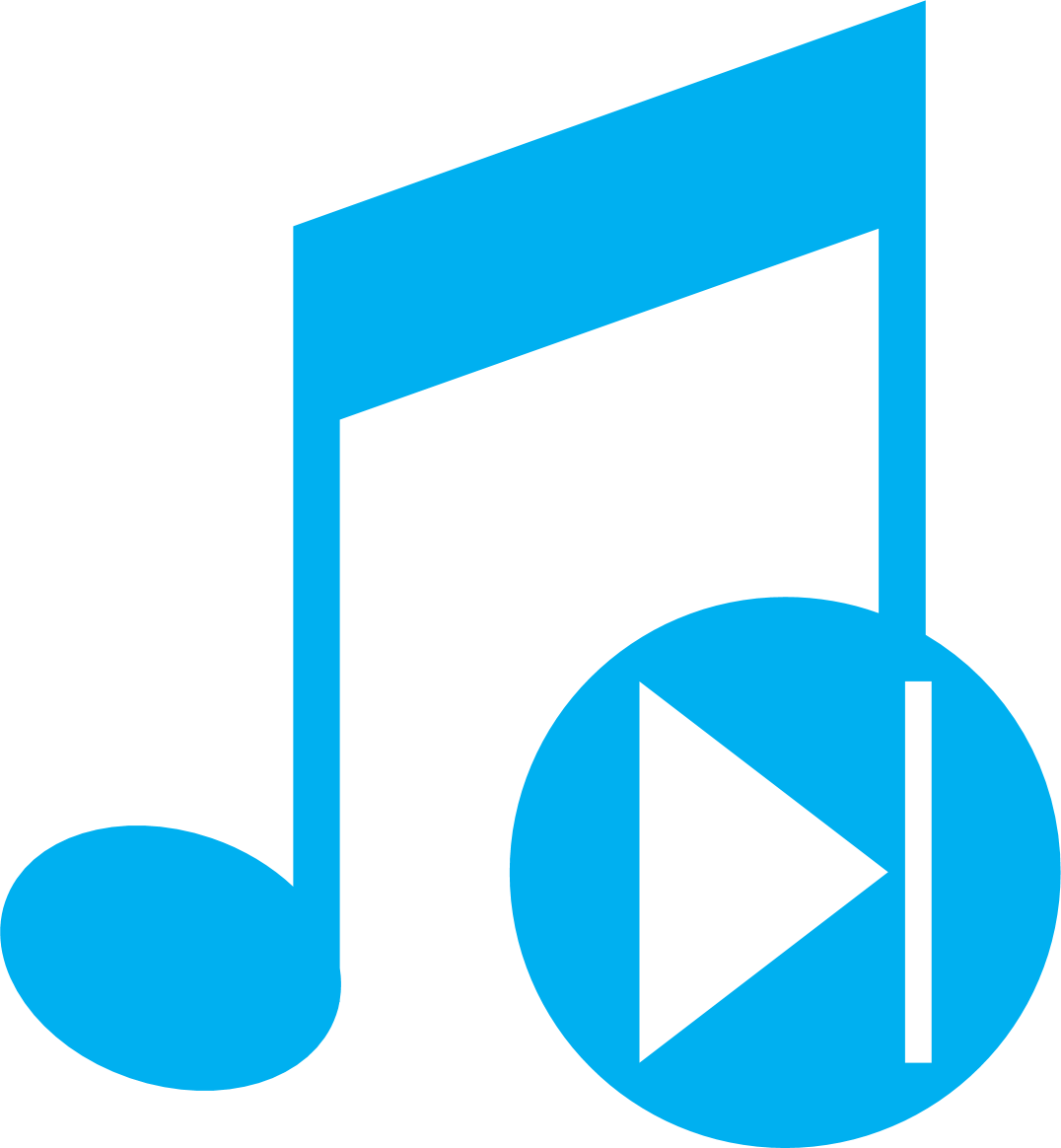 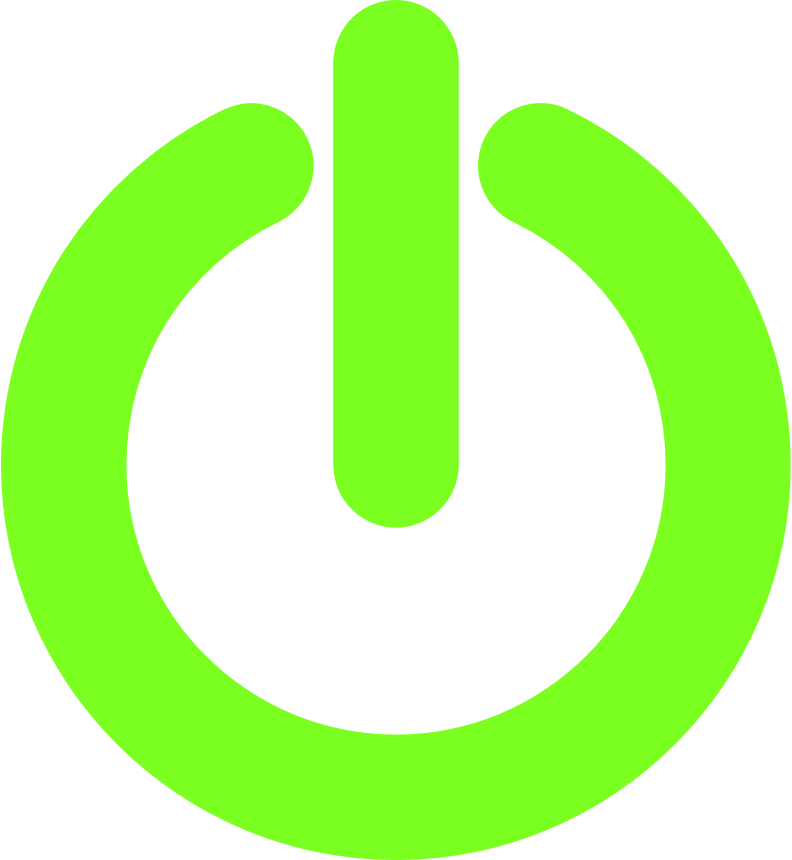 高速で便利なNASのワンクリック再起動およびシャットダウン
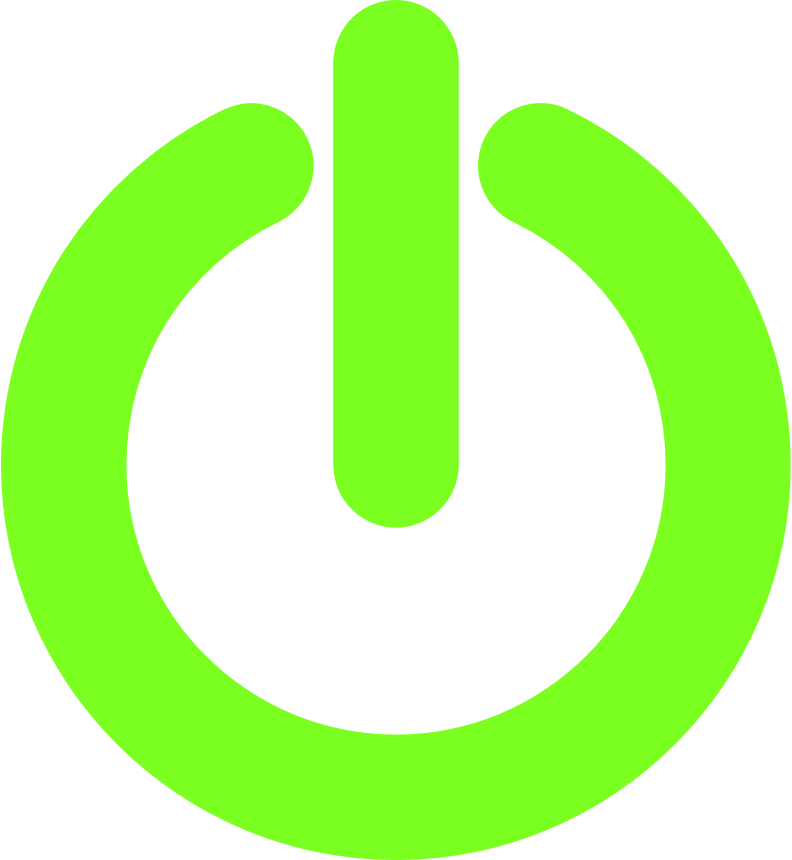 オプション
RM-IR004IRリモコン
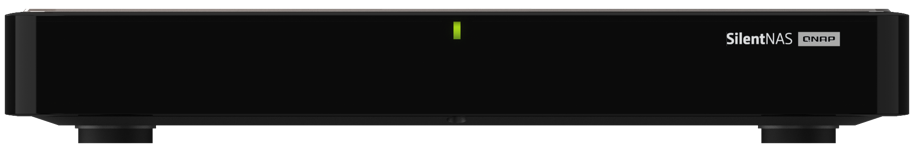 [Speaker Notes: Optional
RM-IR004 IR remote controller]
Linux StationによってNASをUbuntuPCとして使用
NASをHDMI経由でモニターに接続します。
次に、マウスとキーボードをNASに接続すると、NASをUbuntuPCとして使用できます。
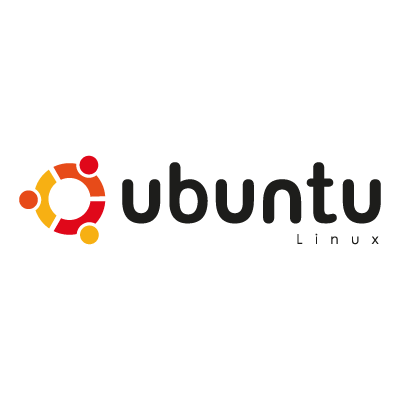 対応するUbuntu
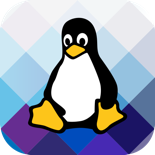 Ubuntu 18.04
 Ubuntu 20.04
[Speaker Notes: Connect the NAS to the monitor via HDMI
Then connect the mouse and keyboard to the NAS, and the NAS becomes an Ubuntu PC!]
ファイルバックアップ
ソリューション
異なるプラットフォームやデバイス間で
さまざまなデータをバックアップ
[Speaker Notes: Back up your various data across platforms and devices]
バックアップの重要性
+
脅威を防ぐ方法
[Speaker Notes: The importance of backup + how to prevent extortion]
あなたのデジタルデータは安全ですか？
データを安全に保つ方法
一般的な脅威
携帯電話を紛失したり、コンピュータがクラッシュしたりすることを望む人はいませんが、そうした事故が起きる可能性はあります。 NASに定期的にデータをバックアップすると、NASは重要なデータを安全かつ一元的に保存し、損傷、災害、ハードウェア障害、人的過失などの事故からデータを保護できるため、ファイルを紛失する心配はなくなります。
ヒューマンエラー
サイバーセキュリティ
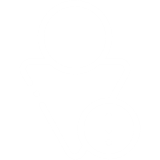 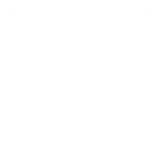 セキュリティの脆弱性は複雑で、デジタルデバイスやさまざまな種類の情報に隠れており、一方で、
コンピュータウイルスやマルウェアは無限に増えて
いるため、情報セキュリティに対する脅威の回避は
非常に難しくなっています。
ファイル/プログラムの誤った削除、ファイルの置き忘れ、管理エラー、または読み取り不能なファイル形式エラーなどの人的エラーは、ほぼ毎日発生します。
ハードウェア障害
自然災害
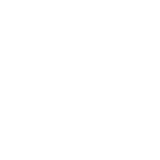 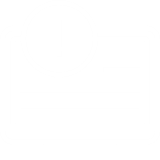 コンピュータ、携帯電話、タブレット、特にハードドライブなどのデジタル製品は、使いすぎや経年劣化などの要因で、突然故障する可能性があります。
自然災害（火災、地震、洪水、風災害など）はいつも突然発生するため、災害時にデータが失われたり破損したりする可能性は無視できません。
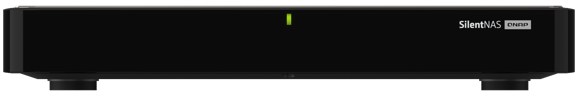 [Speaker Notes: Natural disasters (such as fires, earthquakes, floods, wind disasters, etc.) always come suddenly, and the probability that data may be lost or damaged during disasters cannot be ignored.]
3-2-1バックアップ、データを安全に！
米国コンピュータ緊急対応チーム（US-CERT）が発行した「データバックアップオプション」によると、ホームユーザーから専門組織まで、データの偶発的な損失や損傷を防ぐために、コンピュータユーザーは重要なデータをバックアップする必要があります。ただし、バックアップファイルを保存するだけでは不十分な場合があります。失われたデータまたは破損したデータを復元できる可能性を高めるために、3-2-1バックアップの原則に従うことをお勧めします。
重要なデータは、最低でも3つのコピー（メインファイル1つとバックアップファイル2つ）でバックアップしましょう。
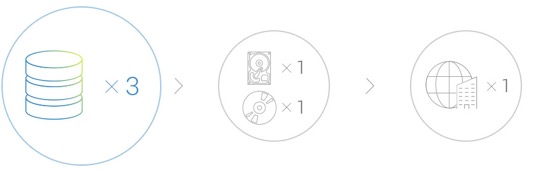 アーカイブは2つの異なるバックアップメディアに保存されます。
さまざまな種類の危険から保護します。
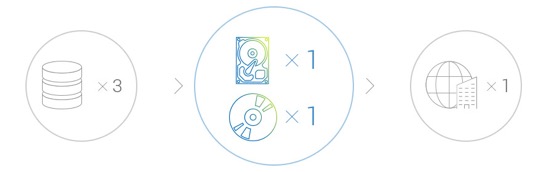 バックアップの1つはオフサイト（家や会社の外）に保存されます。
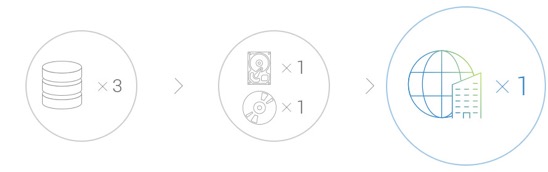 [Speaker Notes: One of the backups is to be stored offsite 
(outside the home or business).]
個人およびチームでの共同作業向けのQsync5.0クロスデバイス
ファイル同期ツール
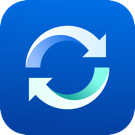 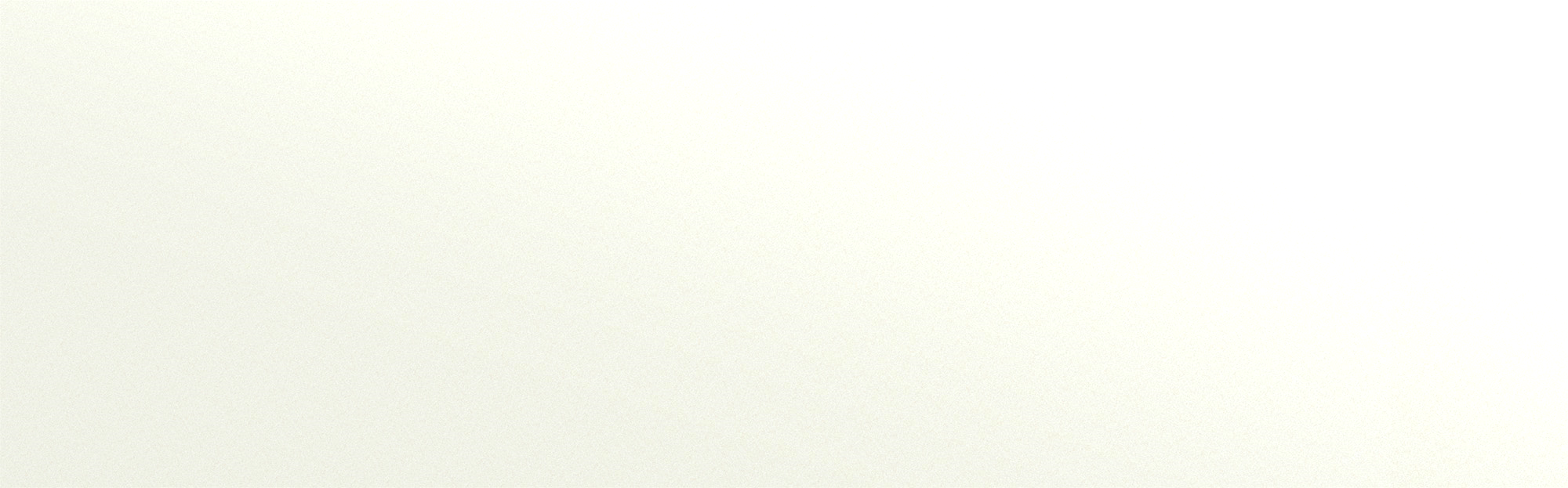 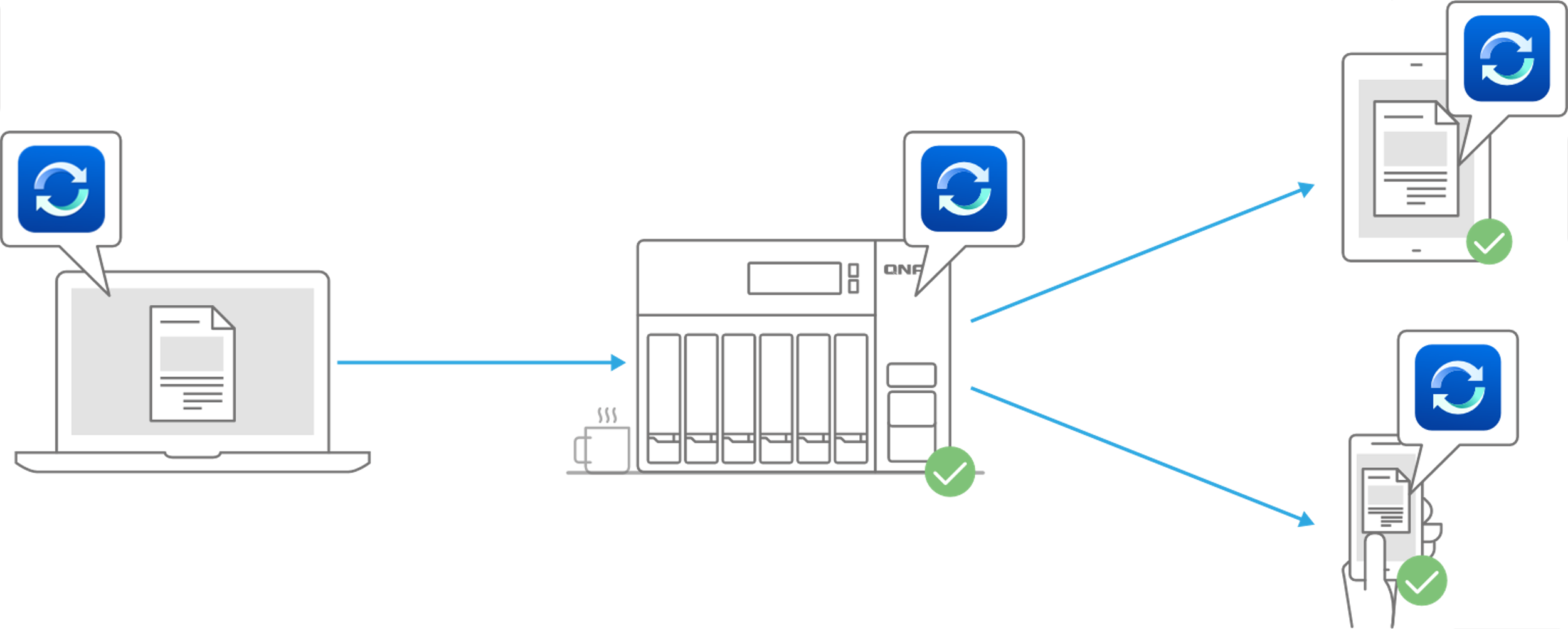 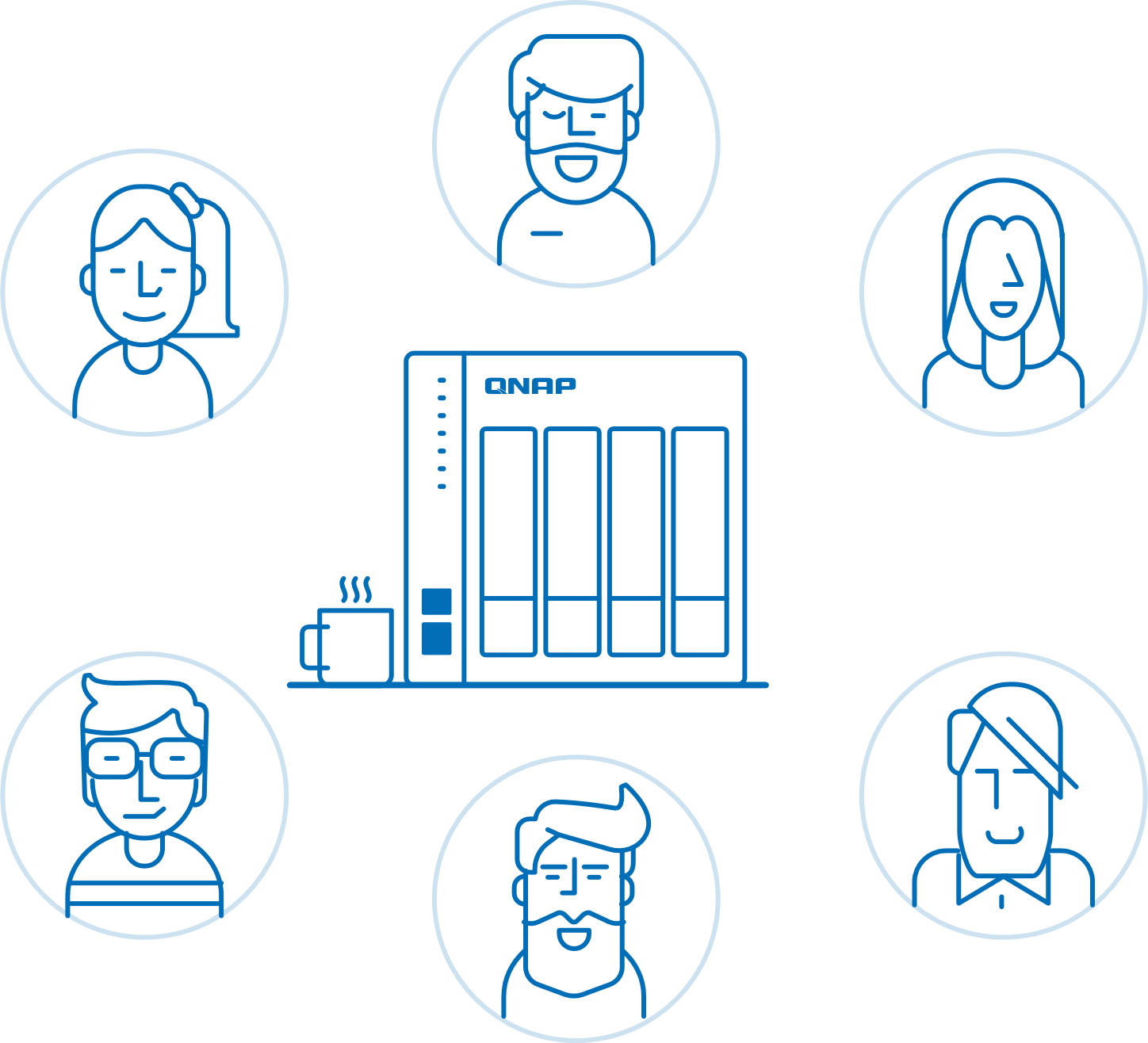 チームで共同作業して話し合う際、ファイルは自動的に全てのメンバーに紐づけられたデバイスに送られ、ワークフローを高速にし、円滑な共同作業を実現します。
チームメンバーがノートパソコンやスマートフォンなど、異なるデバイスを使用する際、1つのデバイスでファイルを変更すると、他のデバイスでも変更点が自動的に同期されます。
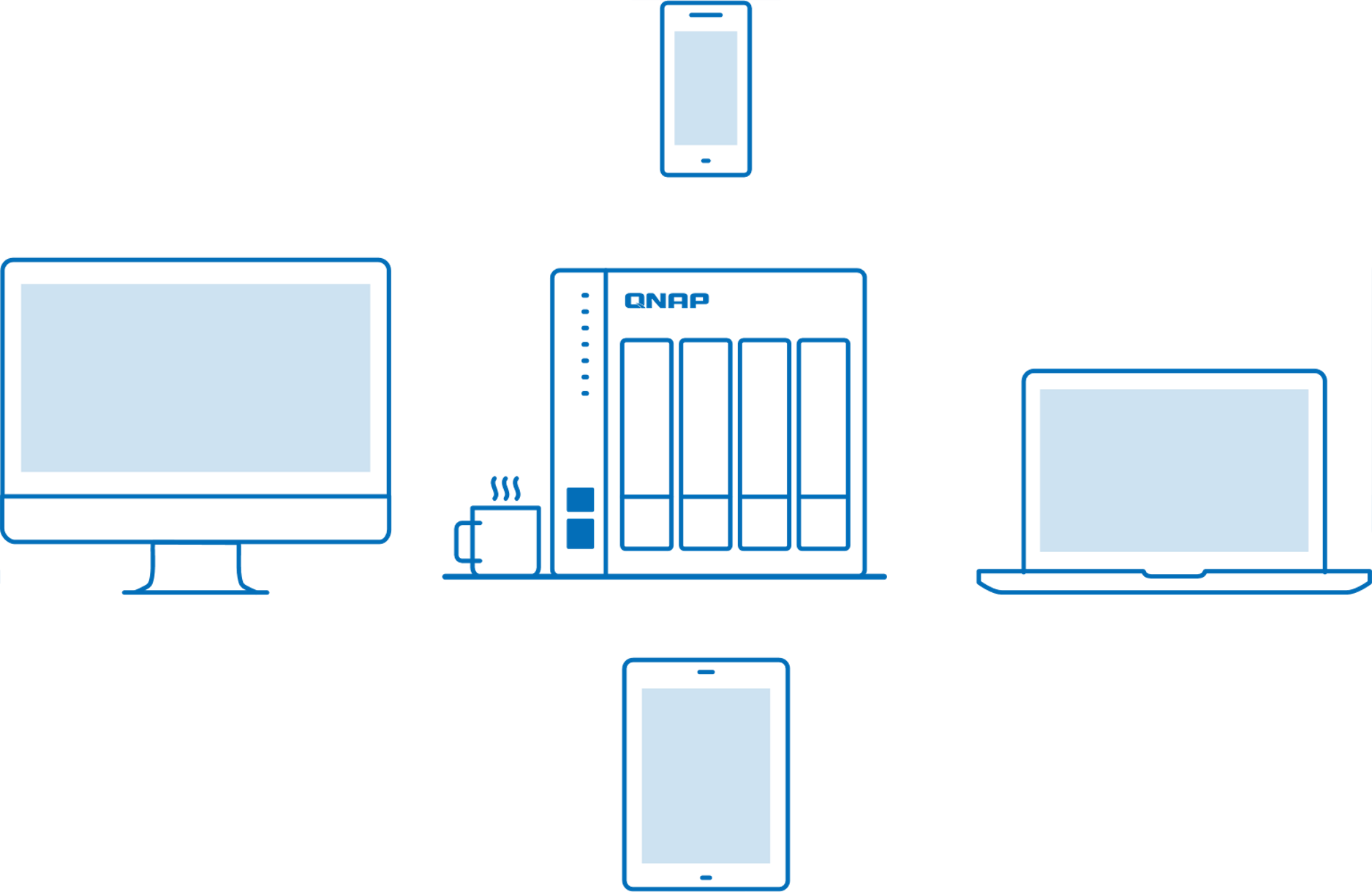 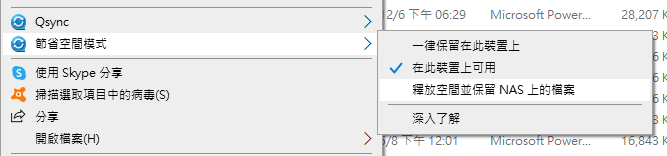 Windows & 
macOS
省スペースモード！
[Speaker Notes: Windows & 
macOS 
Space saving mode!]
最大1024個のスナップショットを備えた
最も手頃な企業レベルの保護
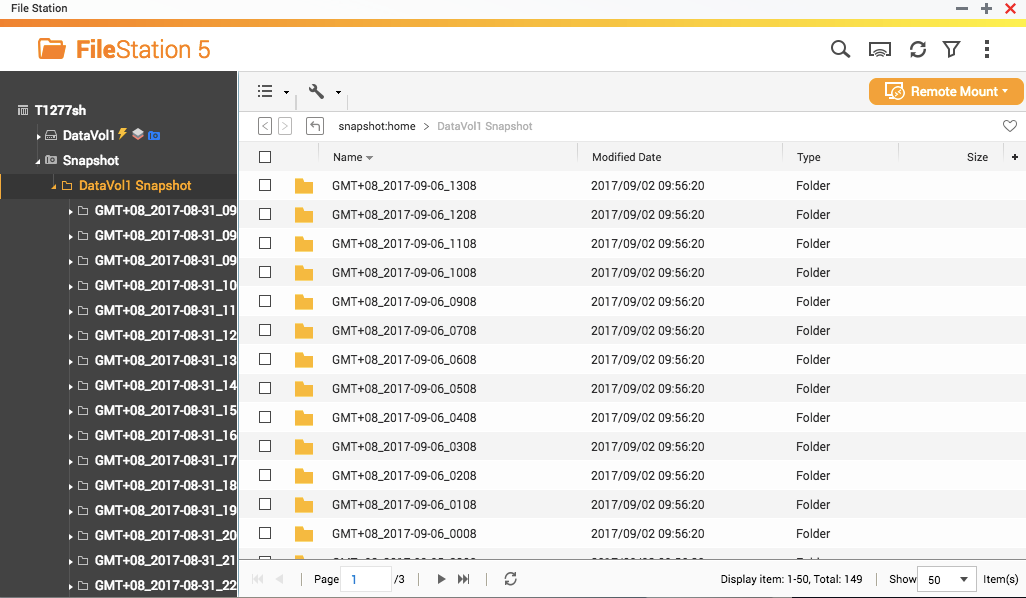 NAS1台における
スナップショットの最大数
1024
1つのボリューム/LUNにおけるスナップショットの最大数
256
最適な
バックアップ
の選択
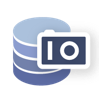 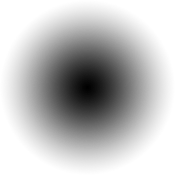 [Speaker Notes: Most affordable enterprise-grade protection with up to 1024 snapshots]
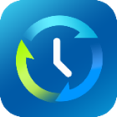 HBS3オフサイトバックアップ – 
複数の保護バックアップデータ
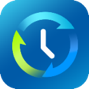 Hybrid Backup Sync Hybrid Backup and Sync Center
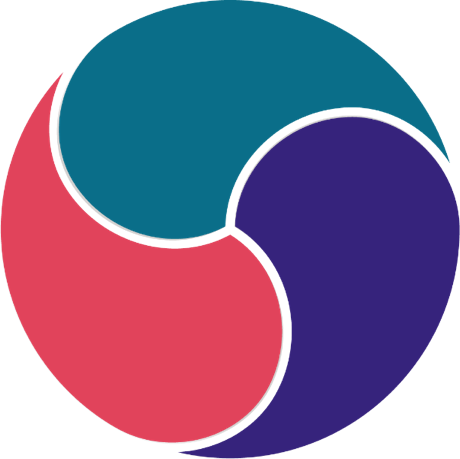 オフサイト
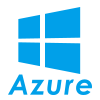 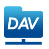 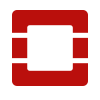 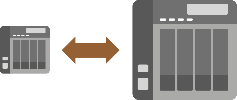 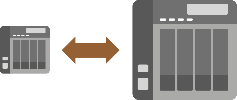 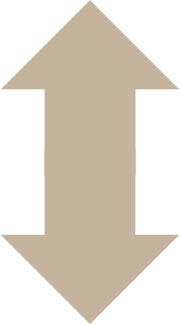 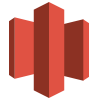 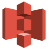 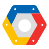 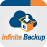 ローカル
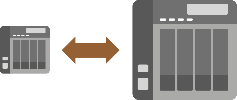 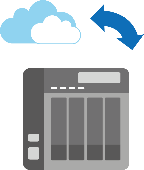 クラウド
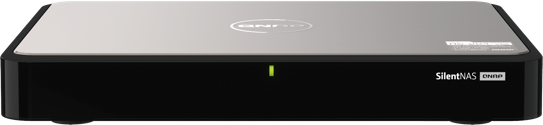 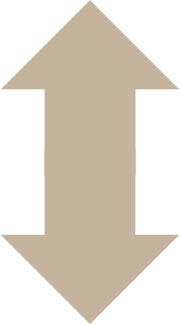 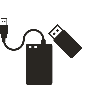 [Speaker Notes: Offsite]
ツールでNASを安全に
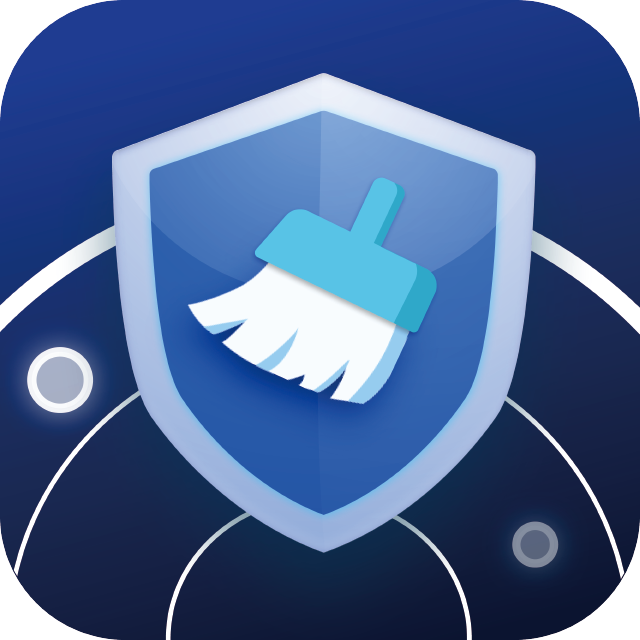 Malware Remove
弱点を確認し、複数の攻撃ベクトルからデータを保護するための推奨事項を提供します。
また、ウイルス対策ソフトウェアとマルウェア対策ソフトウェアを統合して、QNAPNASを完全に保護します。
詳細：セキュリティカウンセラー
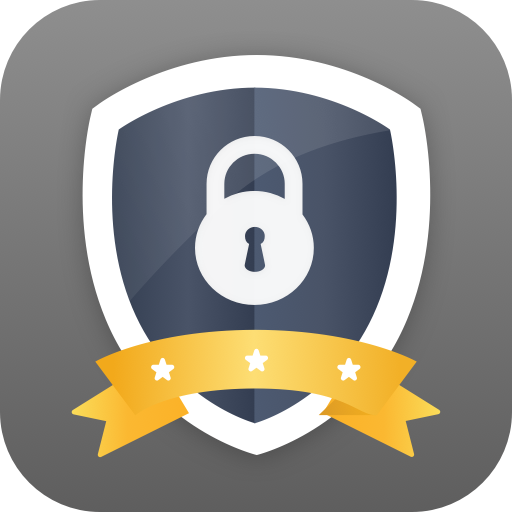 Security Counselor
最新のマルウェア定義を使用して、NASを定期的にスキャンします。攻撃を受けると、NASデータのセキュリティを確保するため、感染したファイルはすぐに削除されます。
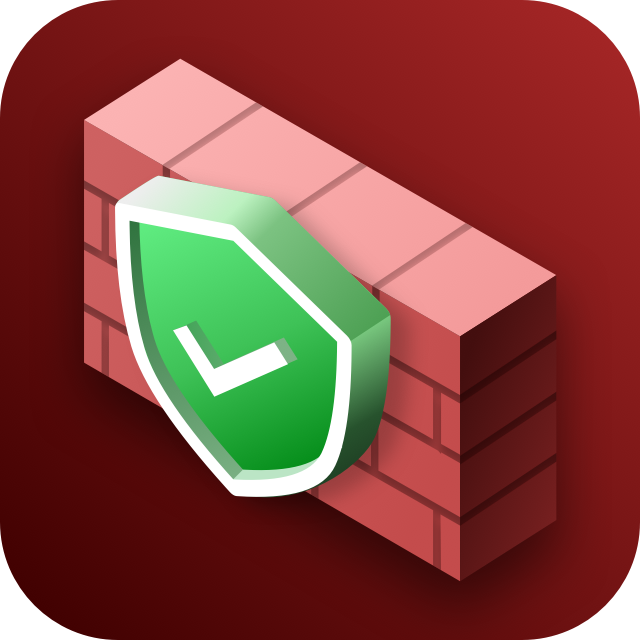 QuFirewall
IPv6とGeoIPに対応し、データとサービスのセキュリティを保護するため、特定の国からの特定のパケットとIPアドレスを許可/拒否するようにファイアウォールを構成できます。
詳細：QuFirewall
[Speaker Notes: Supports IPv6 and GeoIP, allowing you to configure your firewall to allow/deny specific packets and IP addresses from certain countries for safeguarding data and service security.
						Learn more: QuFirewall]
拡張
より高速なイーサネット
またはより大きなストレージ
[Speaker Notes: Faster Ethernet or larger storage]
QNA-UC5G1T
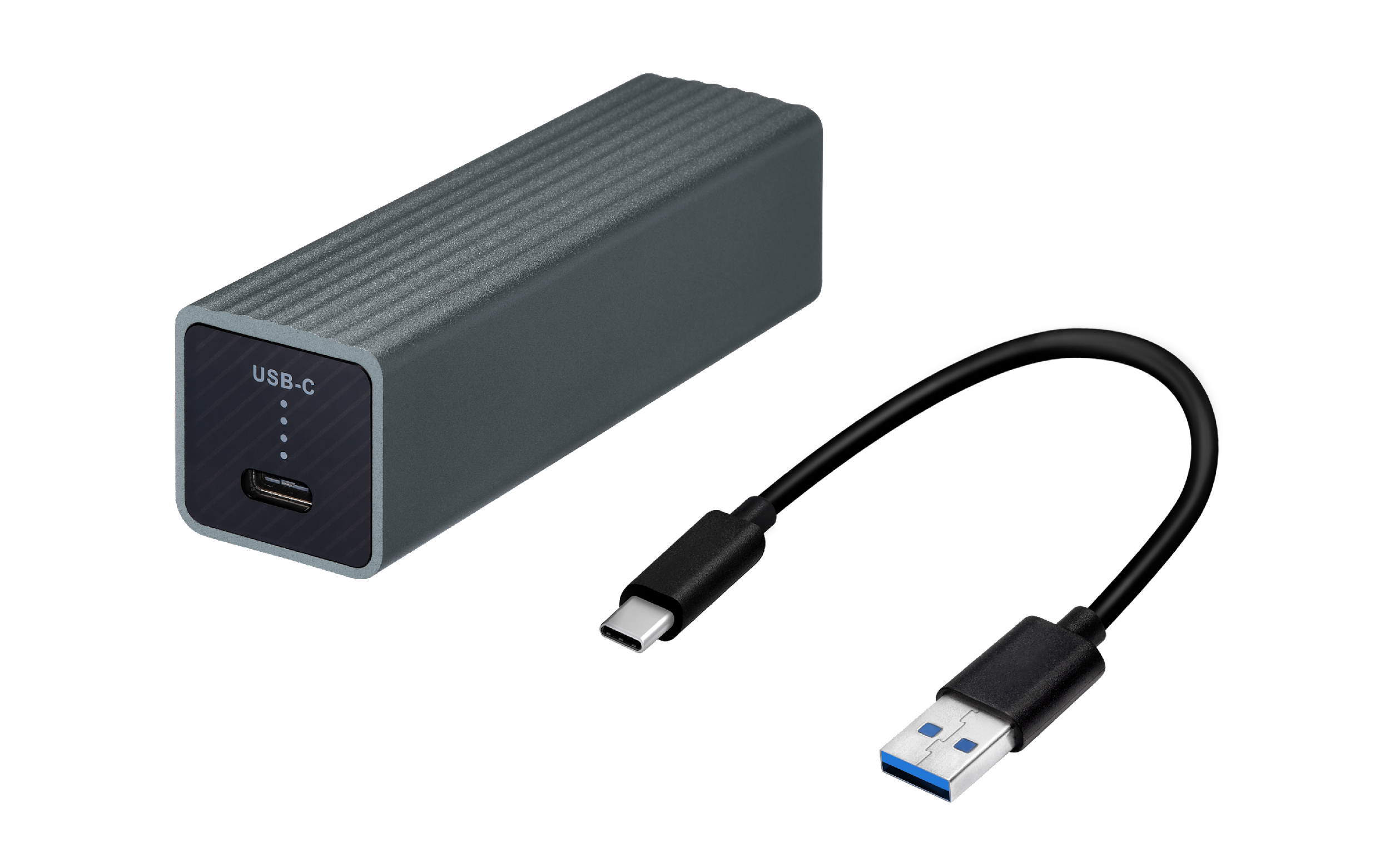 5GbEに簡単にアップグレード
2.5GbEネットワークで十分ですか？USB経由で5GbE NBASE-Tに素早くアップグレード、Cat.5e/6aネットワーク接続ケーブルに対応、簡単に伝送速度を2倍にアップ
*USB-A-USB-Cケーブルはパッケージに含まれています
[Speaker Notes: Is 2.5GbE network enough? Quickly upgrade to 5GbE NBASE-T via USB, compatible with Cat.5e/6a network connection cables, quickly increase the transmission speed by 2 times
*A USB-A to USB-C cable is included in the package]
ストレージ：TR-002 / TR-004 USB RAIDエンクロージャー
経済的なハードウェアRAIDストレージ拡張要件を提供
NASに搭載したUSBポートでTR USB RAIDストレージ拡張ユニットを増設可能。
USB Type-Cはプラグアンドプレイ機能を提供し、USB Type-AおよびType-Cホストをサポートします。
NASは最大2台のTR-002/TR-004ユニットを接続可能です。
TR-004
付属品
TR-002
USB 3.2 Gen1 5Gbps
USB 3.2 Gen2 10Gbps
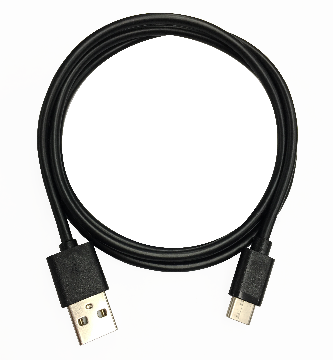 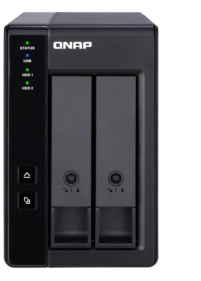 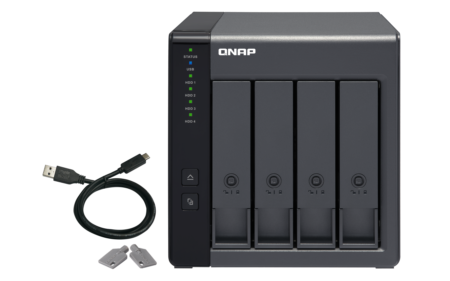 USB.23 Gen2 10Gbps Type-C to Type-Aケーブル
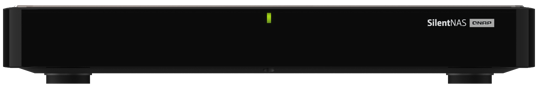 [Speaker Notes: Storage：TR-002 / TR-004 USB RAID enclosure 
Provides economical hardware RAID storage expansion requirements]
ストレージ：TL-D800C USB JBODエンクロージャー
経済的なUSB3.2 Gen2　10Gbpsストレージ拡張要件を提供
NASはUSBポートでTL USB JBODストレージ拡張ユニットにアクセス
USB Type-Cは、最大USB 3.2 Gen2 10Gb/sのパフォーマンスを提供
付属品
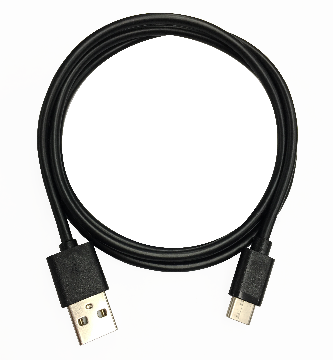 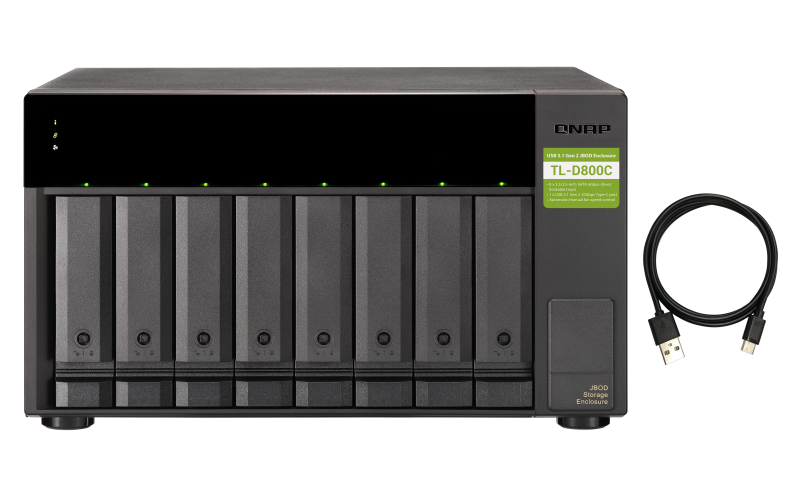 USB 3.2 Gen2 10Gbps Type-C to Type-Aケーブル
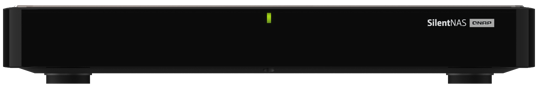 [Speaker Notes: Storage：TL-D800C USB JBOD enclosureProvides economical USB 3.2 Gen2 10Gbps storage expansion requirements]
QNAP製品
最適な選択
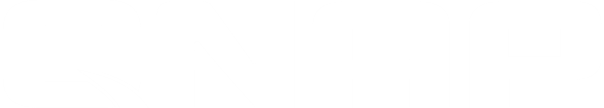 Copyright©2022QNAP Systems、Inc。無断複写・転載を禁じます。 QNAP®およびその他のQNAP製品名は、QNAP Systems、Inc。の所有権商標または登録商標です。ここに記載されているその他の製品および会社名は、それぞれの所有者の商標です。
[Speaker Notes: is your best choice]